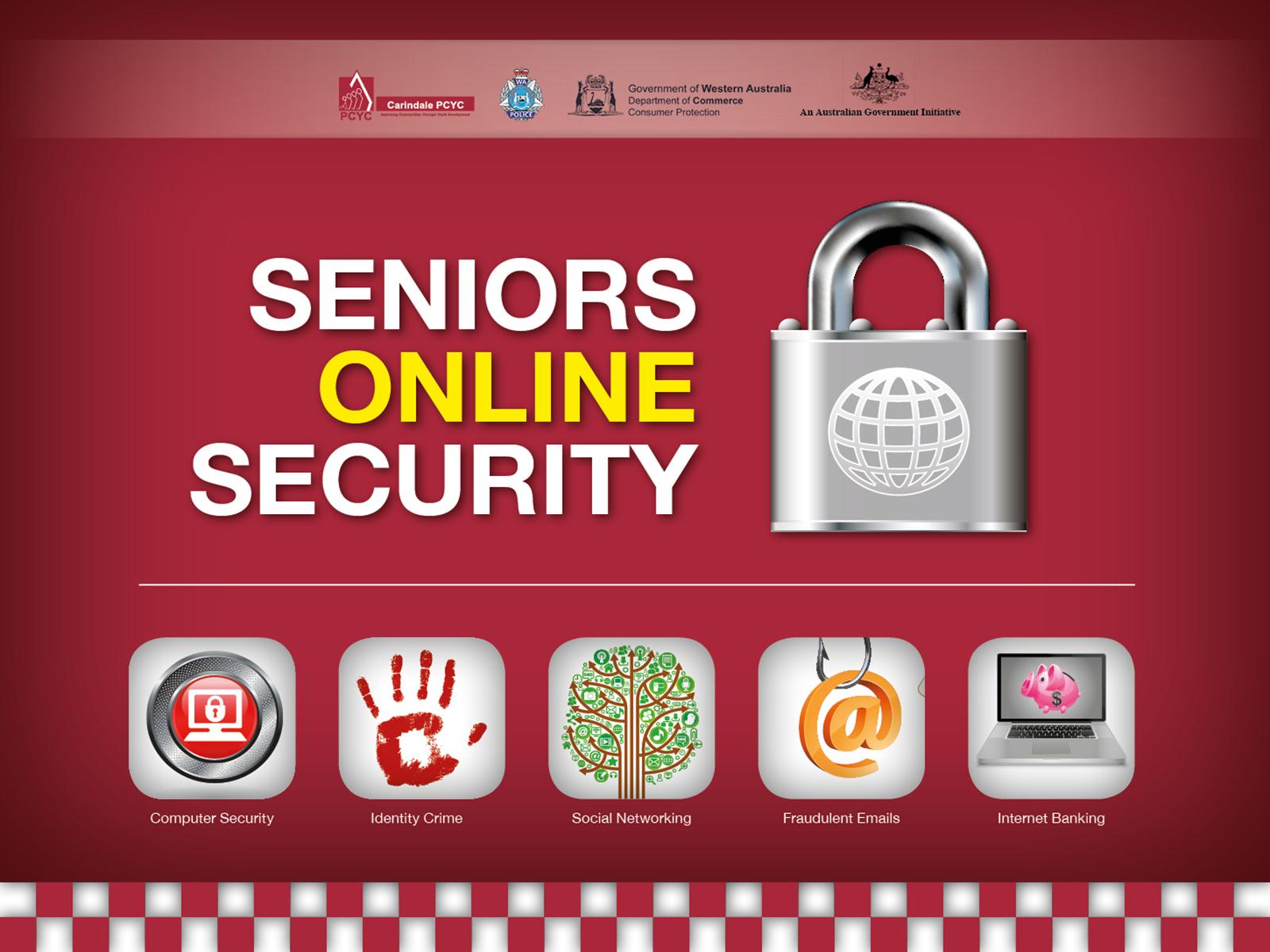 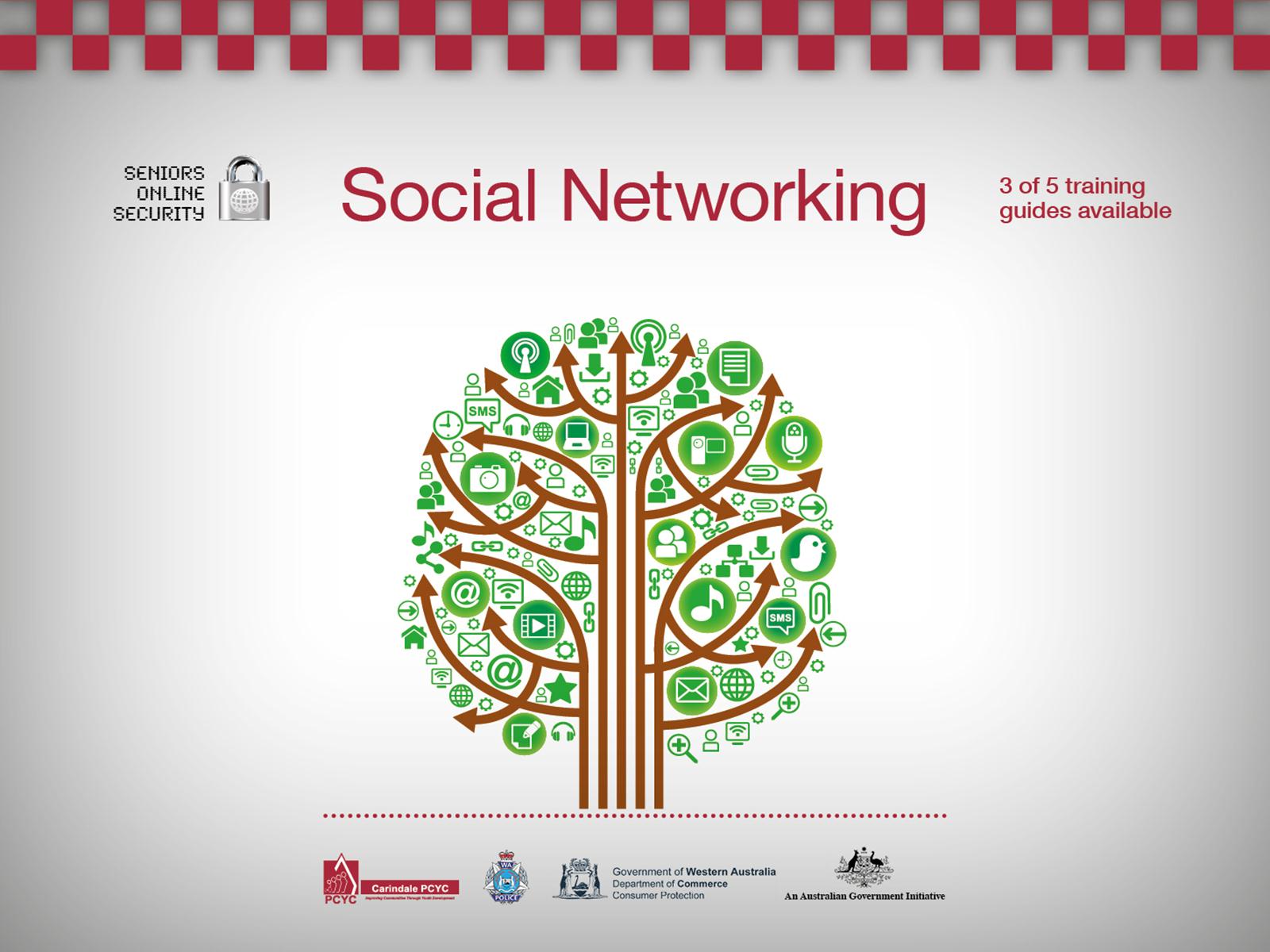 [Speaker Notes: Instructions for Facilitating a Group Session for the Seniors Online Security Project
Thank you for deciding to deliver a module of the Seniors Online Security Project. To do this, the following materials have been provided:
	*A training booklet
	*A PowerPoint presentation

The booklet and PowerPoint presentation are all available for download on the WA Scamnet website www.scamnet.wa.gov.au/projectsunbird. You may wish to advise your participants of this in case they wish to prepare for your session. 

To help you with delivering the session, it is suggested that you take the following steps:
	1)	Sit down and read through the training booklet, at least once. The training booklet has all of the details of the topic. It also has revision questions and a scenario for you to think about. Answers to these questions and the scenario are provided in the back of the training booklet. 
	2)	Once you have read through the booklet, read the PowerPoint presentation. There are notes at the bottom of each slide, which refer you to the relevant part of the training booklet, as well as other comments. It is suggested that you print these out for your own reference (when in your printing menu, you will need to select the option which allows you to print the “notes pages”. This will print one slide per page as well as the written text underneath). 
	3)	You will then need to familiarise yourself with the PowerPoint presentation and what points are covered on each slide. 
	4)	Try not to just read out the slides or the booklet. You may wish to modify the presentation to suit the specific characteristics of your group (length of presentation, audience knowledge, contact details of your local police etc) or to suit your presentation style. 
	5)	It might be good to have a practice of the presentation, either by yourself or with your partner/friend, before delivering the materials in a group setting. Again, it is about what you are most comfortable and confident to do. 
	6) 	At this point in time, you are ready to deliver the training materials to other people. When organising this session, make sure that you have a computer and projector available for the PowerPoint presentation. Make sure you have enough space for the group to be comfortable in. Above all, enjoy the session!]
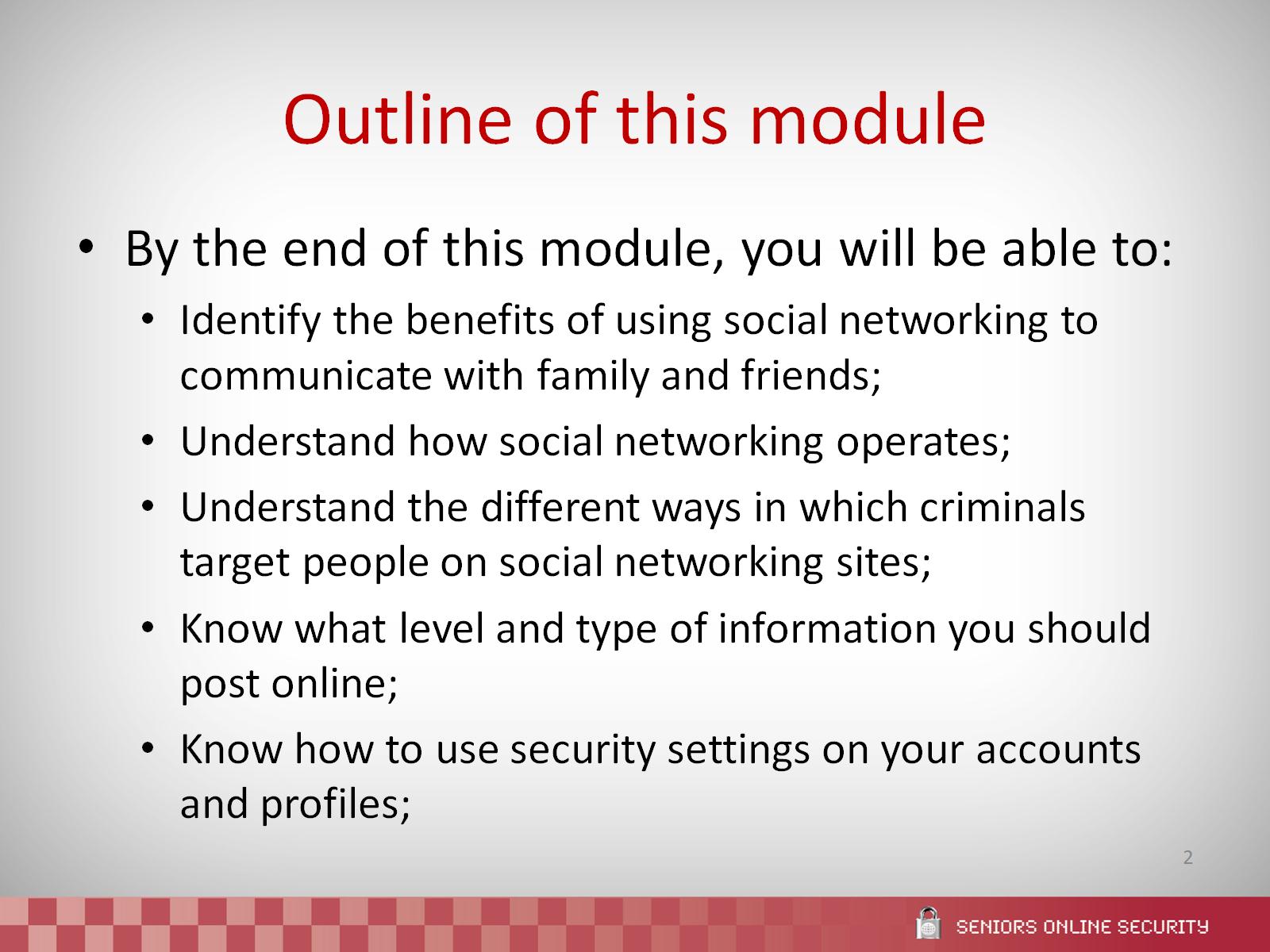 Outline of this module
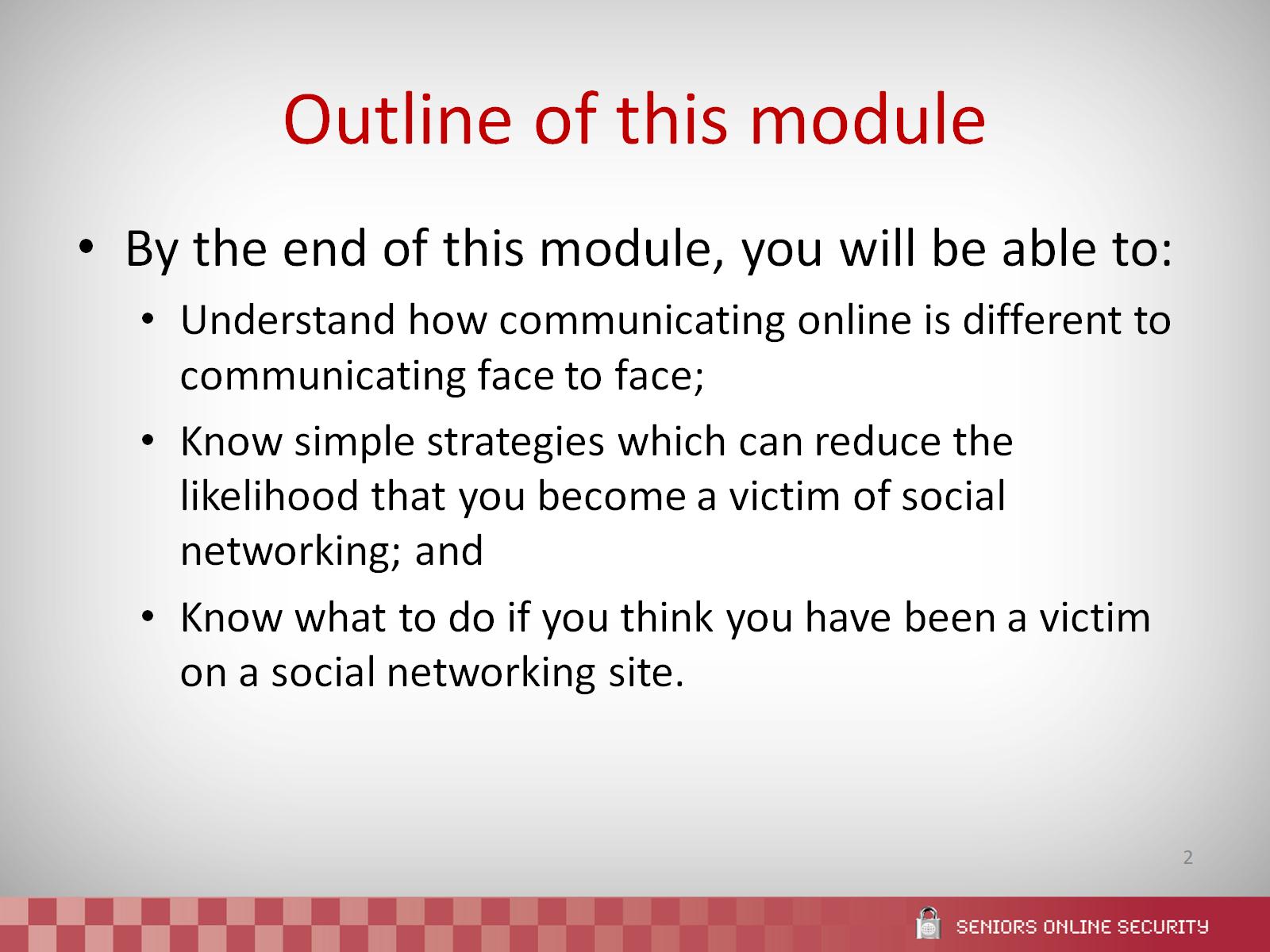 Outline of this module
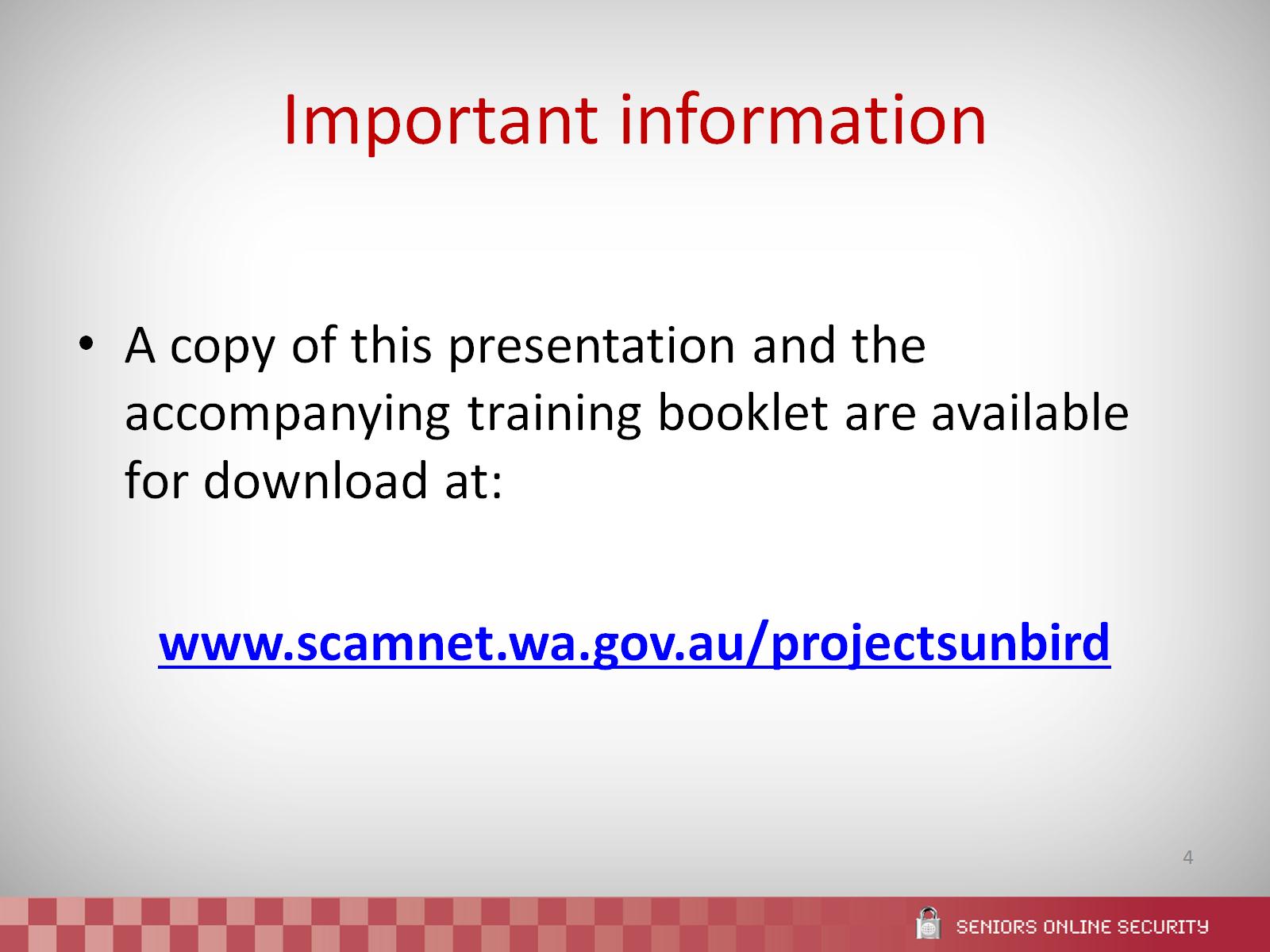 Important information
[Speaker Notes: Copies of this presentation and the accompanying training booklet are available for download at the Carindale PCYC website. This means that people don’t have to write down everything on each slide and also have a point of reference for the information once they have completed this session. 

You may wish to direct your group participants to this website either before or after your group session.]
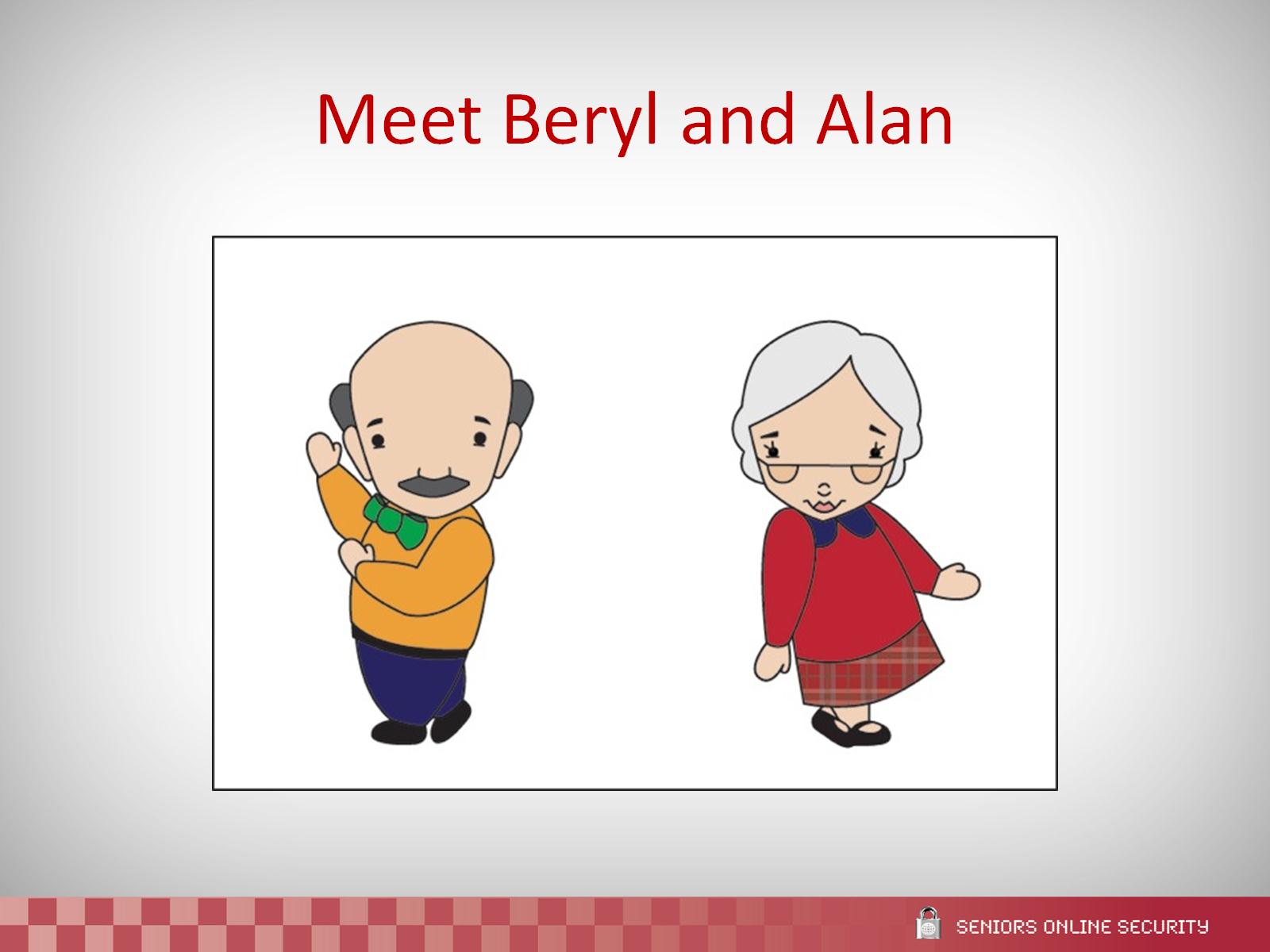 Meet Beryl and Alan
[Speaker Notes: Beryl and Alan are featured in the training booklet. You can make reference to these characters as you explain the different topics and scenarios in this module.]
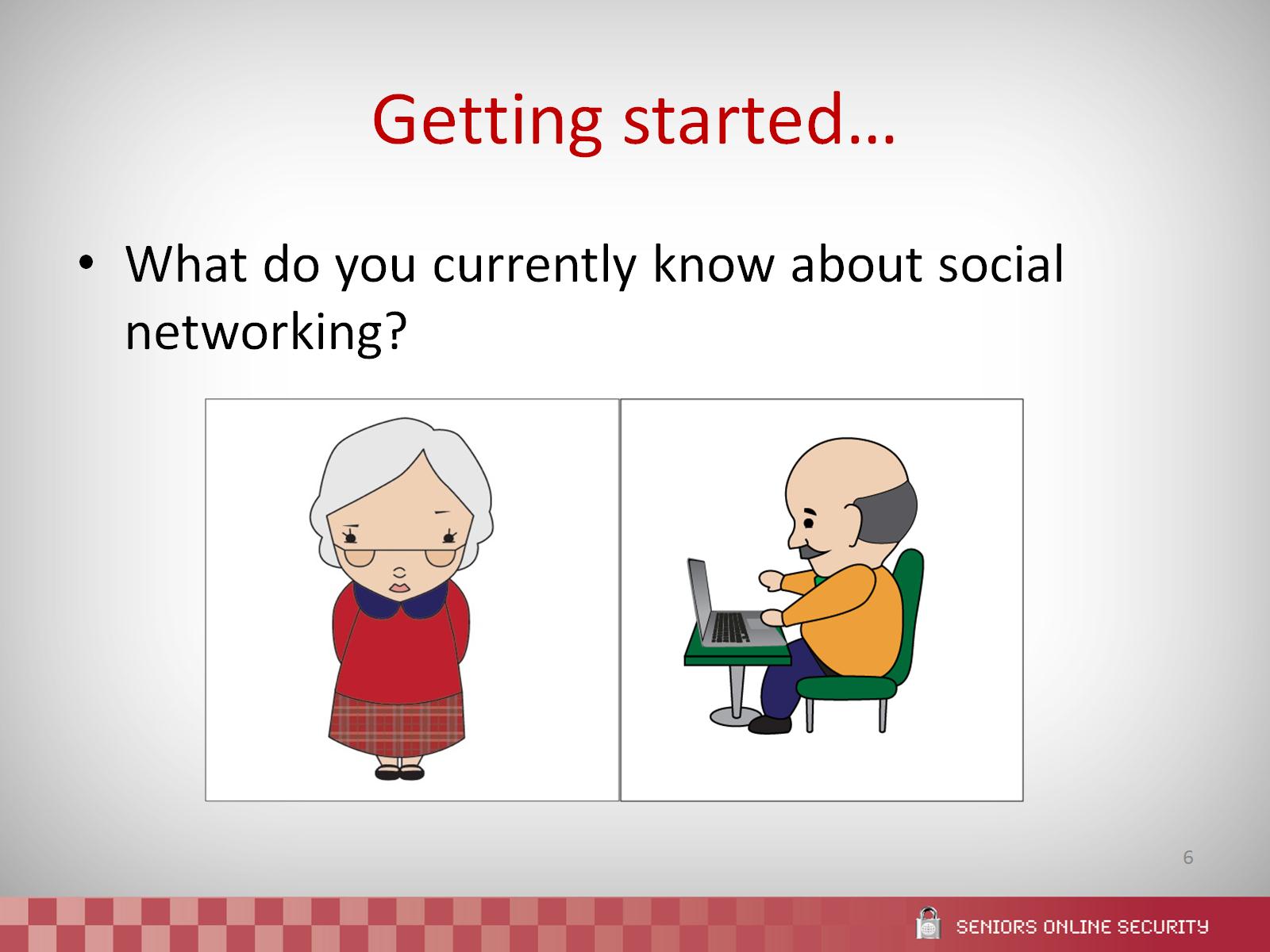 Getting started…
[Speaker Notes: Refer to page 4 of the booklet. 

It might be good to start thinking about this topic by asking this question, “what do you currently know about social networking?” 

Allow the group to think for a few minutes if they need it and then discuss the answers that people give. Ask the group if anyone is currently on social networking sites, and their experiences of using these sites. There are no right or wrong answers to this question.]
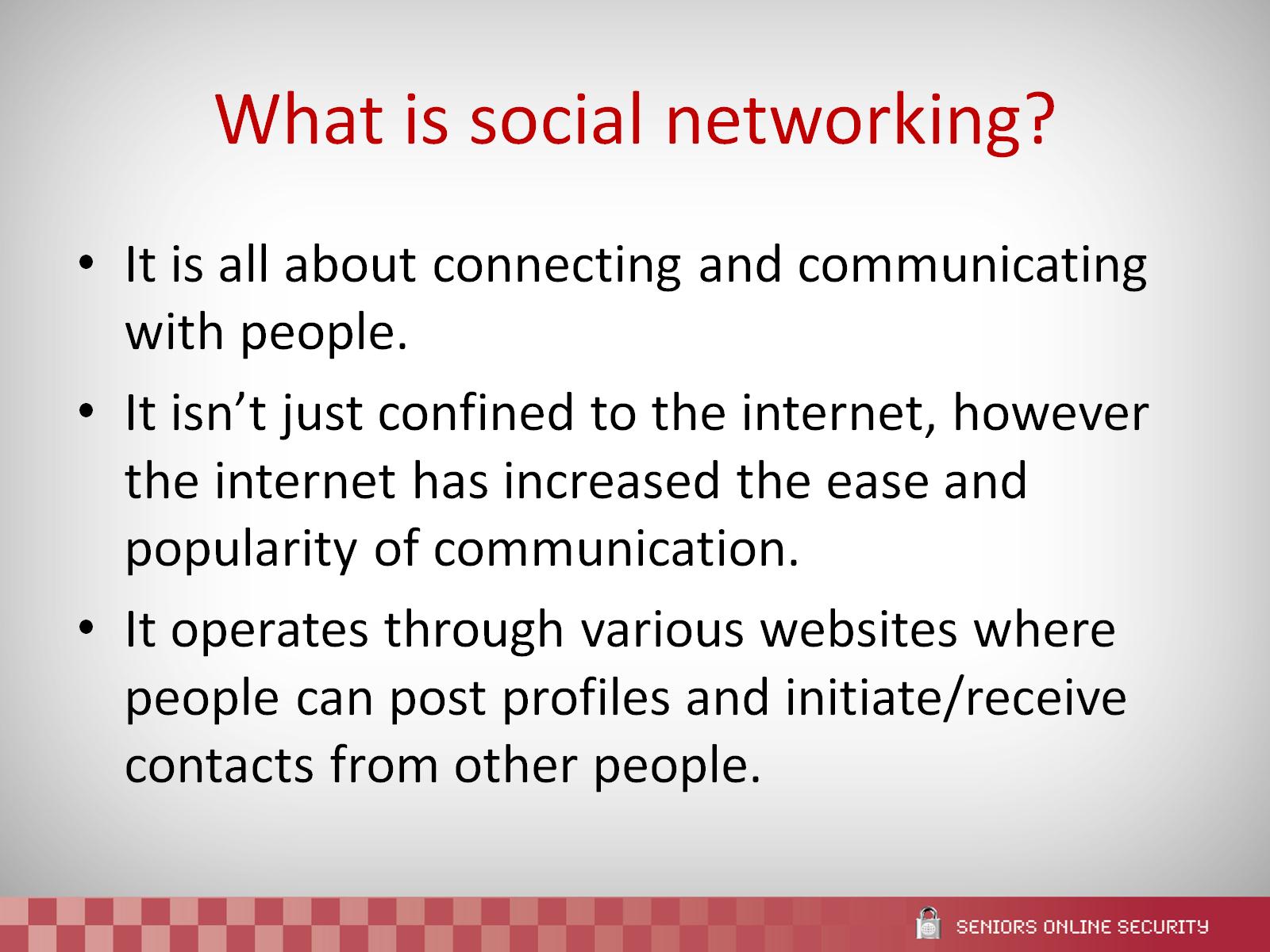 What is social networking?
[Speaker Notes: Refer to page 5-6 of the booklet. 

Social networking is all about connecting and communicating with people, not just locally, but from across the world. You can communicate with your family and friends, or you can initiate discussions with new contacts from around the world, on a particular interest or hobby. 

Social networking has always existed, but the internet has made it much easier and cheaper to communicate with people and has seen the popularity of social networking sites explode.]
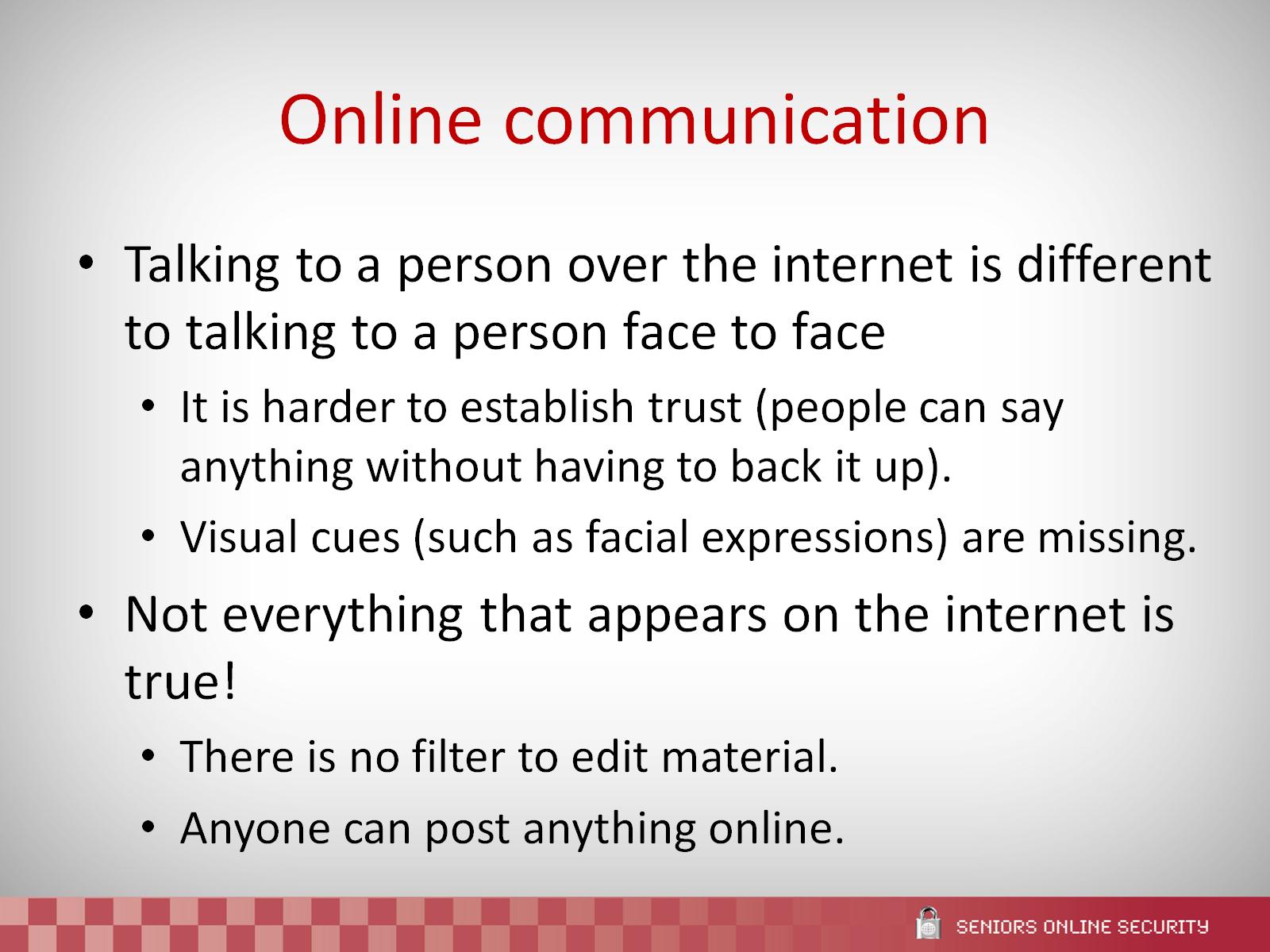 Online communication
[Speaker Notes: Refer to page 6 of the booklet.

It is critically important for the group to understand the differences between online communication and face to face communication. Talking to someone face to face means that you can see the person you are talking to, you can read their facial expressions and you can see their body language. When talking to someone online, you can only see what they tell you, without actually seeing the person, their facial expressions or their body language. You can only rely on what you are being told and don’t have the ability to verify it yourself. 

While fraud occurs at a face to face level, it is much easier to deceive people over the internet, particularly on social networking sites. Therefore, extra caution needs to be exercised when meeting someone online, who you have not met at all in real life. 

It is also critical that the group understands the nature of the internet, in that not everything on the internet is true. Anyone can post anything on the net, and there is no filter and no mechanism to ensure that what is being posted is truthful or accurate. It is up to the computer user to determine how much they trust what is being presented to them. Therefore, sticking to reputable and well established websites is one way to try and ensure that the information being read on the internet is true.]
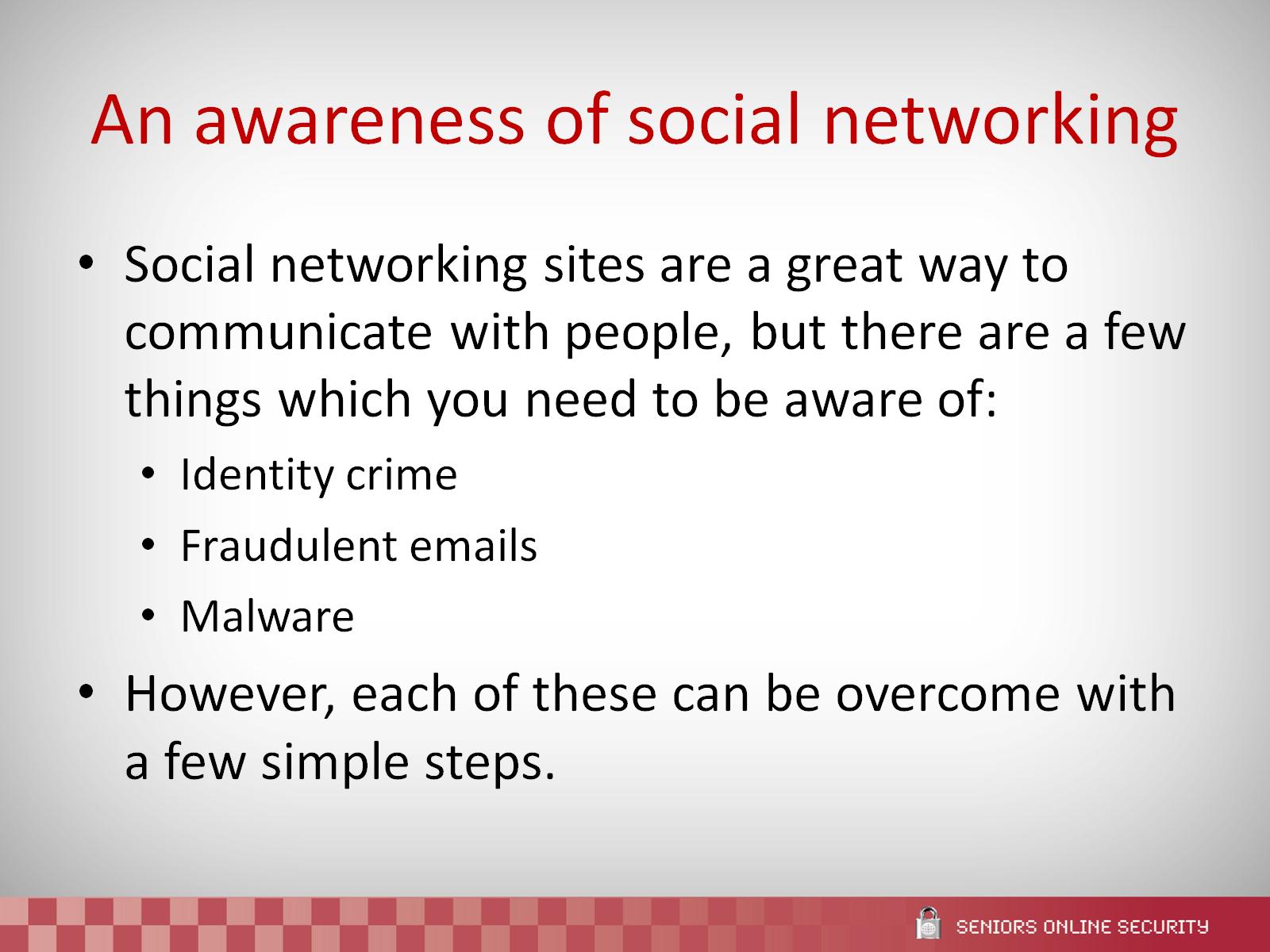 An awareness of social networking
[Speaker Notes: Refer to pages 7-8 of the booklet.

This section outlines some of the most common threats when using social networking sites. It is important to outline each of these threats and to have an understanding about how they can occur. However, it is equally as important to emphasise that these are not things that should scare a person away from communicating on social networking sites. These can be very easily overcome, and strategies to do this will be covered in the second part of this session.]
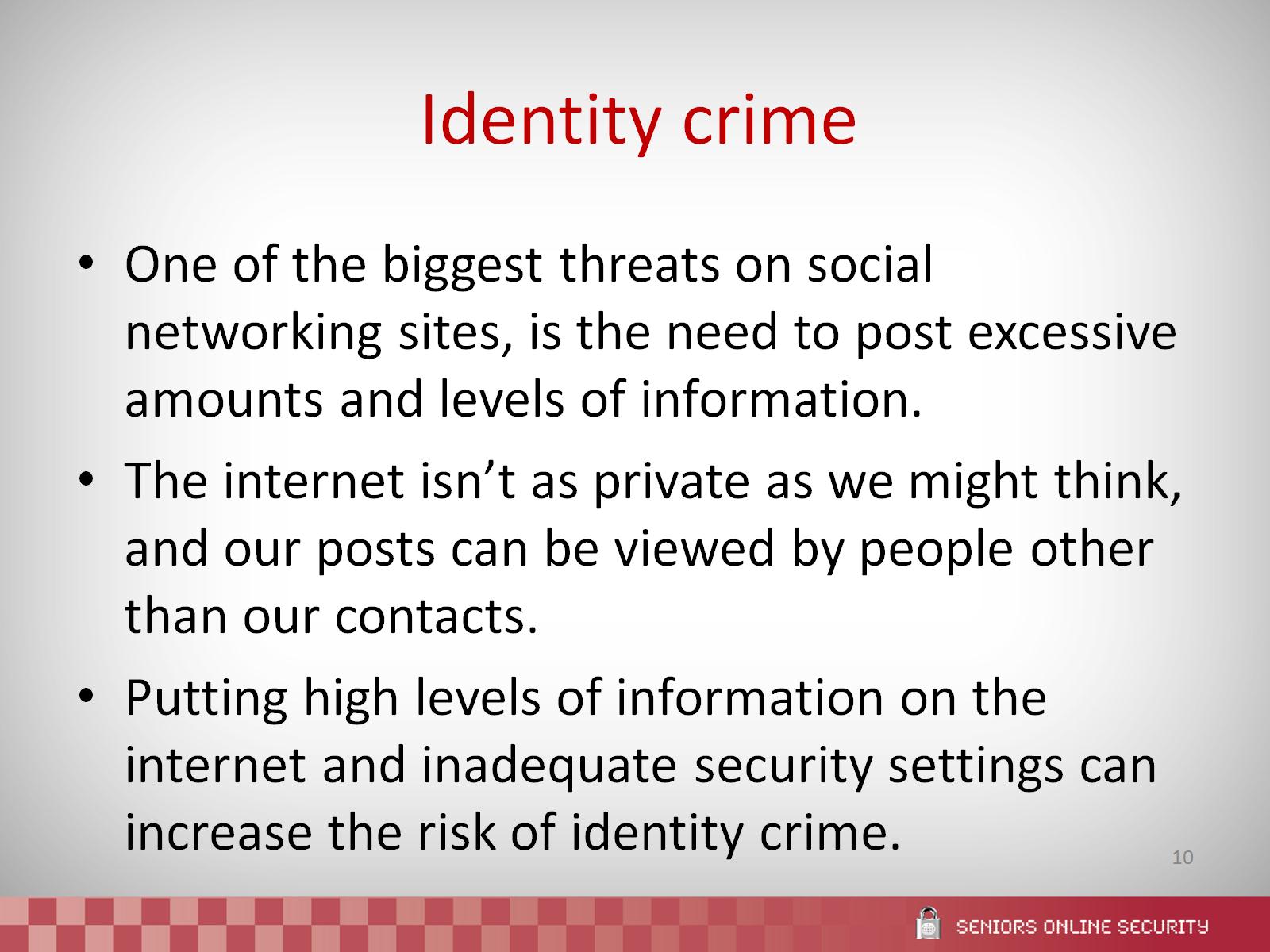 Identity crime
[Speaker Notes: Refer to page 7 of the booklet. 

One of the biggest threats on social networking sites comes from our own need to post excessive levels of information about ourselves on the internet. People share many details about their lives with family and friends through social networking sites. However, this information can be viewed by other people who are not contacts. It isn’t hard to piece together the identity of a person from their posts and profiles on the internet. This can be exacerbated if a person has inadequate security settings on their profiles and accounts. You need to think twice about what you post on the internet, especially in your profiles, and what it might tell people about you.]
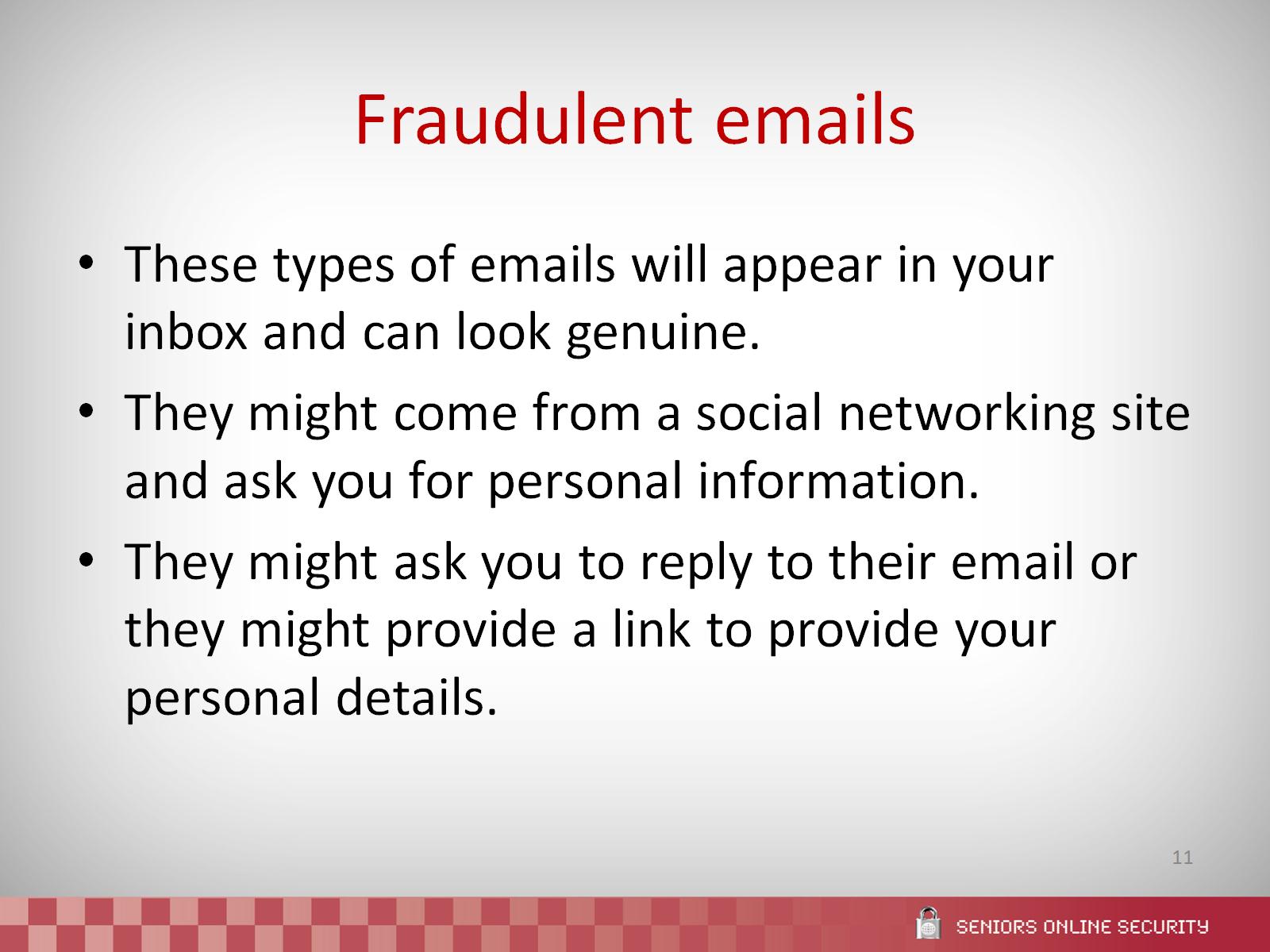 Fraudulent emails
[Speaker Notes: Refer to page 8 of the booklet.

There many different types of emails which can appear in a person’s inbox. Many of these will ask for personal details. Emails can ask for a variety of personal details such as your name, address, phone number, birth date, occupation, mother’s maiden name, bank account number, pin number, drivers licence number or passport number.

The most important point to make about this slide, is that fraudulent emails are not always as obvious as one might think. You might get emails stating that they are from a social networking site, or from a person who has seen your profile on a social networking site. If it is fraudulent, it will not necessarily have the spelling mistakes and other errors that we might expect. They can look identical to legitimate emails sent from social networking sites. Therefore, it is important to get people to think twice before sending any personal information in response to an email. This is explored further in this module.]
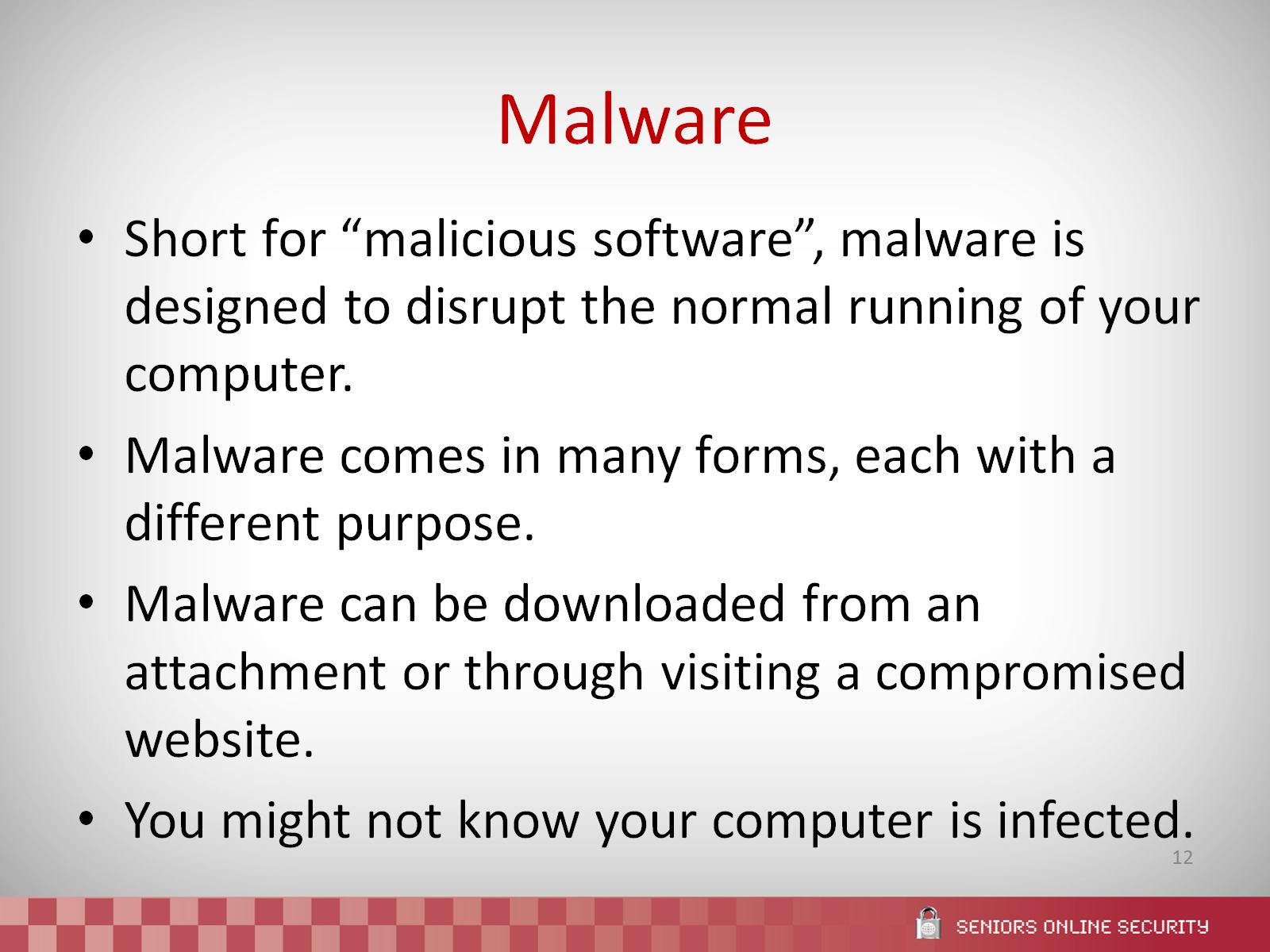 Malware
[Speaker Notes: Refer to page 8 of the booklet.

There are several different types of malware, which are all designed to do different things. Malware can have a mild effect on a computer, such as just making it run slower than usual, but it can also have devastating effects, such as crashing the entire system. A computer virus is probably the most well known type of malware, which can infect a computer and do things like disable the antivirus protection.

Malware can be downloaded onto a computer in a number of ways. Opening an infected attachment from an email is one of the easiest ways to download malware. However, it can also be downloaded through visiting infected websites, and this is harder to avoid. A person might not know that they have malware on their computer, so this is why it is important to have antivirus protection and regularly update it as well as scan your computer. 

Malware can be very harmful to a computer and hard to remove or repair the damage. However, people just need to be aware of it, and again, it should not scare a person from using their computer to use the internet.]
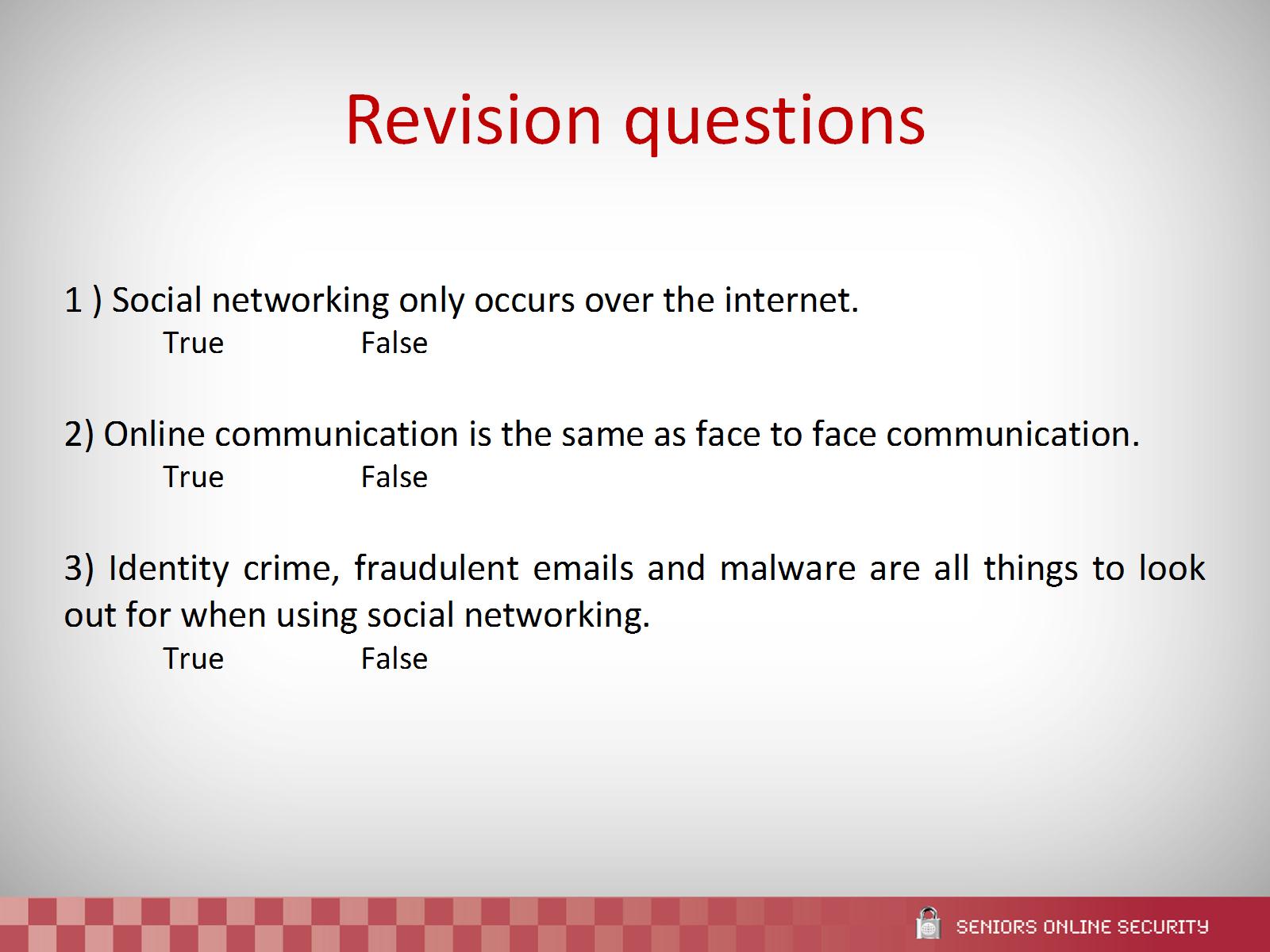 Revision questions
[Speaker Notes: Refer to page 9 of the booklet for the questions and page 23 for the answers.

For these questions, you can either go through and do them as a group, or get people to write their answers down and go through the correct answers at the end.]
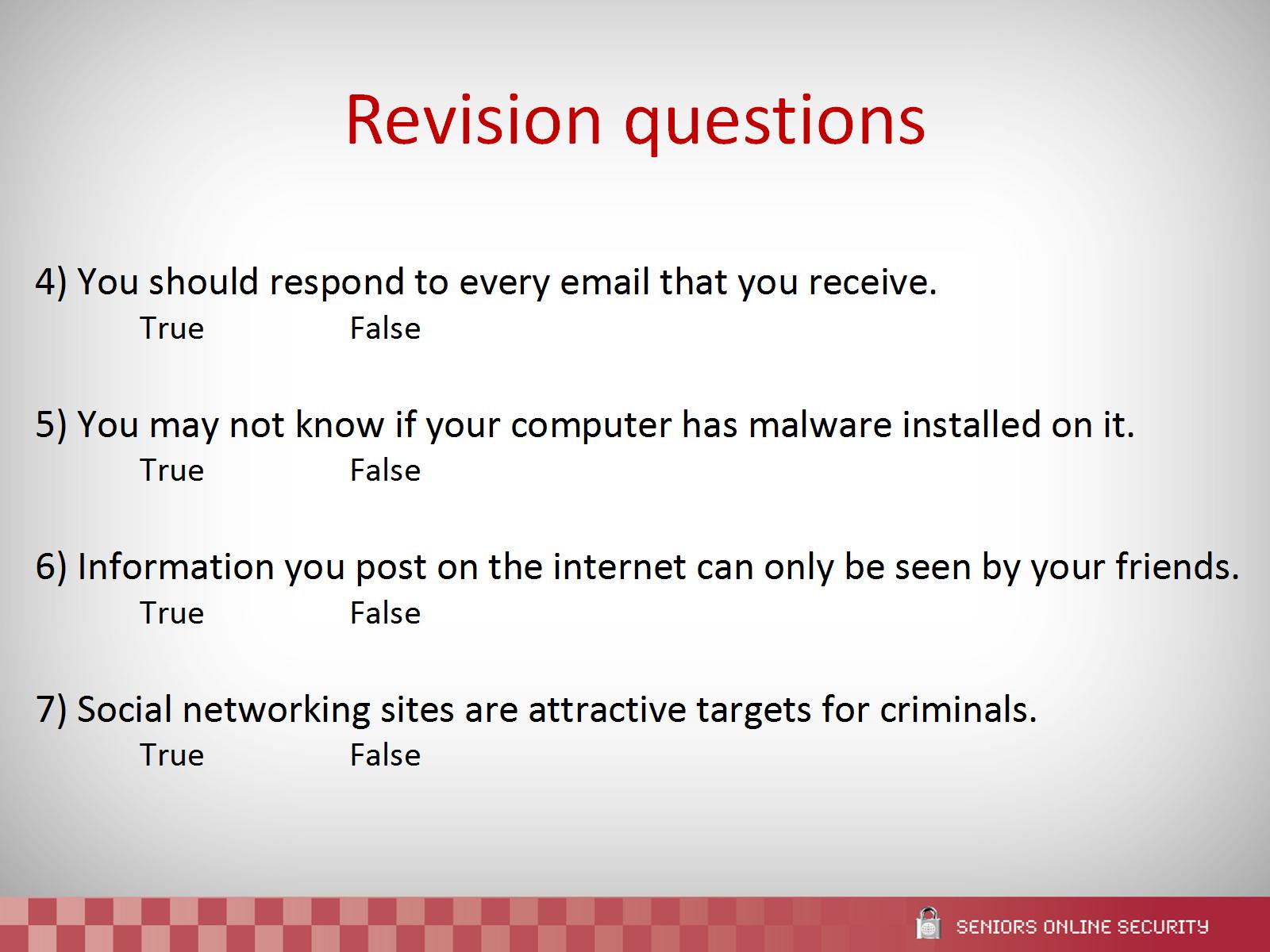 Revision questions
[Speaker Notes: Refer to page 9 of the booklet for the questions and pages 23-24 for the answers.

For these questions, you can either go through and do them as a group, or get people to write their answers down and go through the correct answers at the end.]
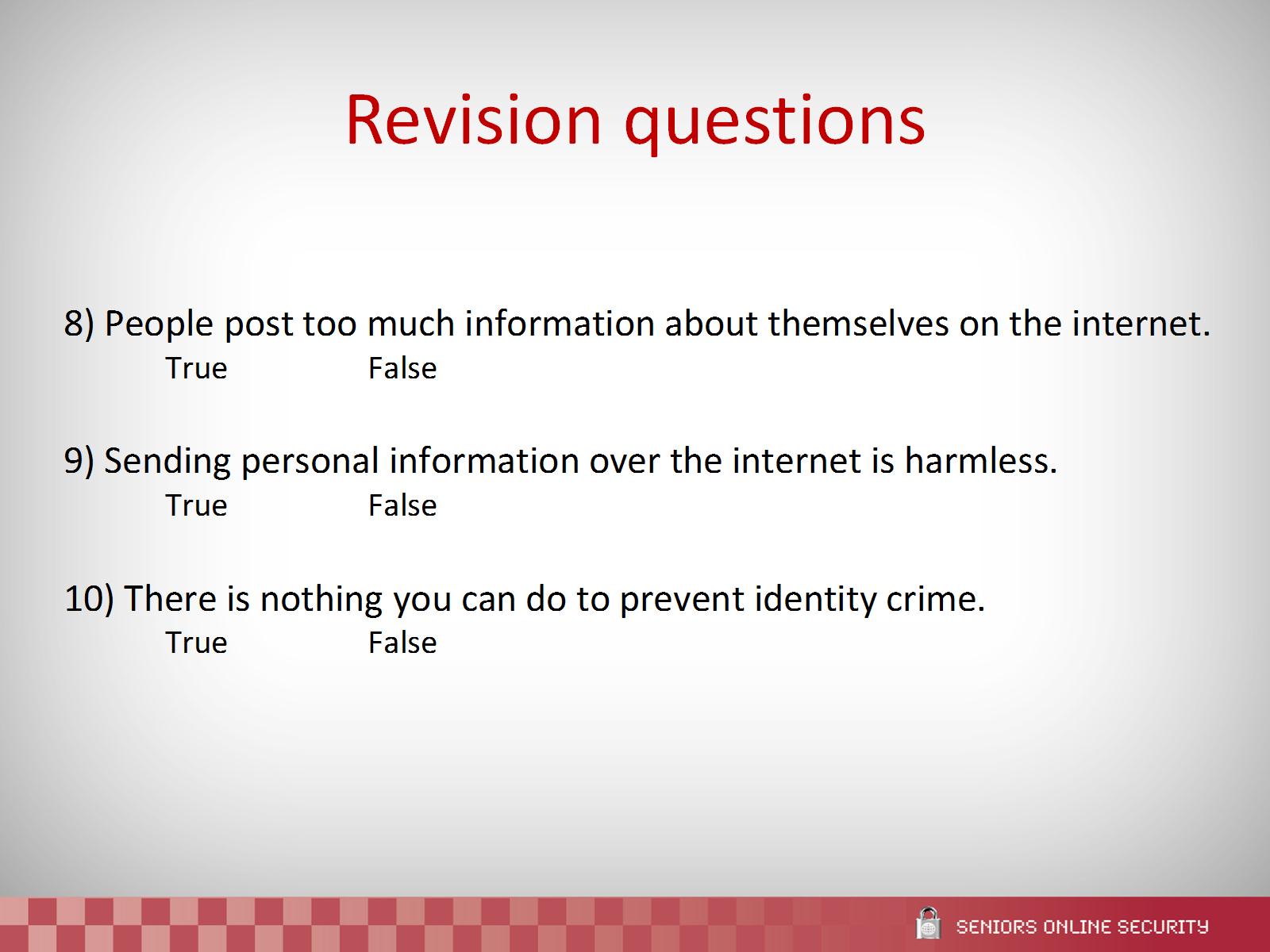 Revision questions
[Speaker Notes: Refer to page 9 of the booklet for the questions and pages 24-25 for the answers.

For these questions, you can either go through and do them as a group, or get people to write their answers down and go through the correct answers at the end.]
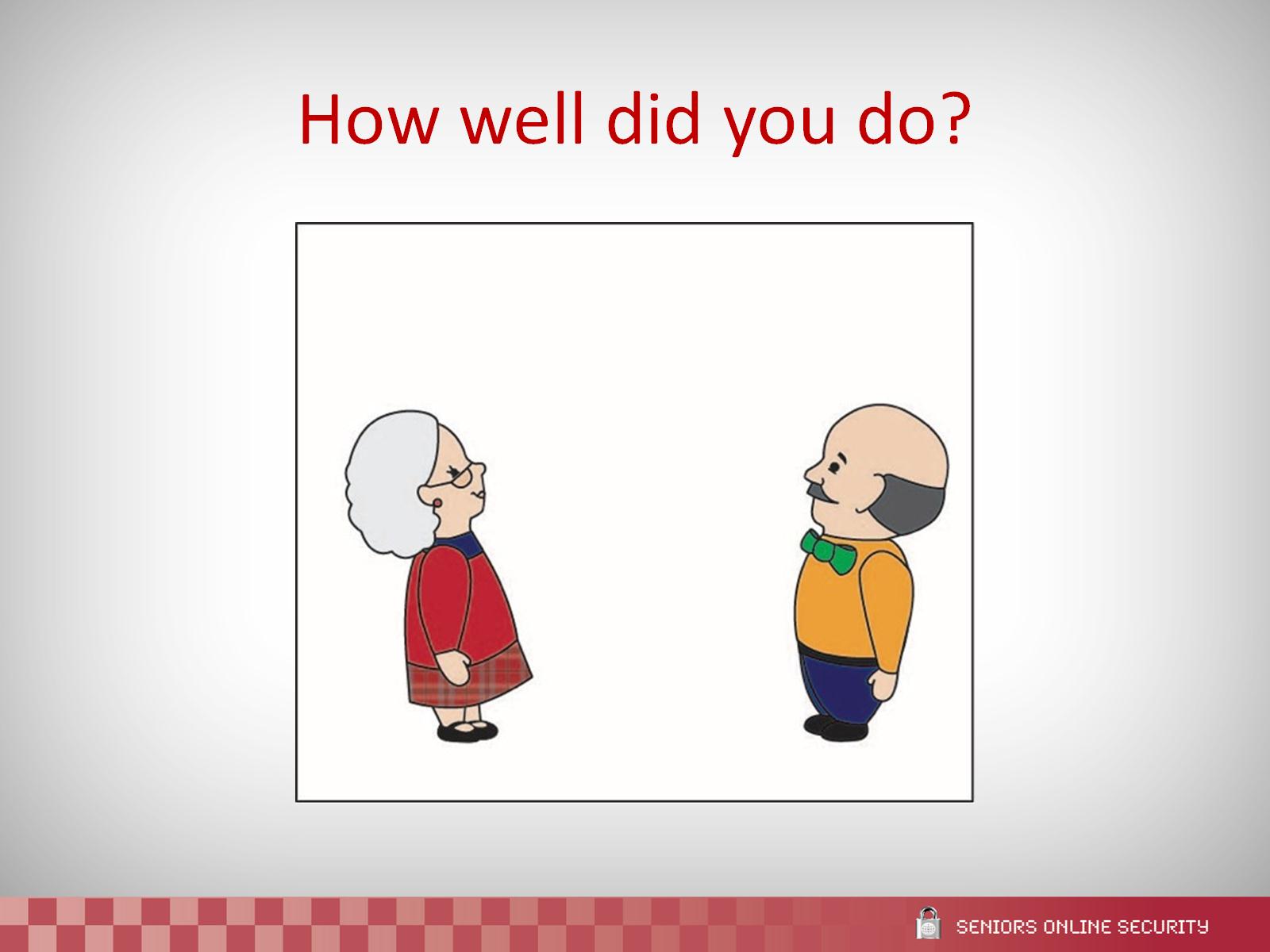 How well did you do?
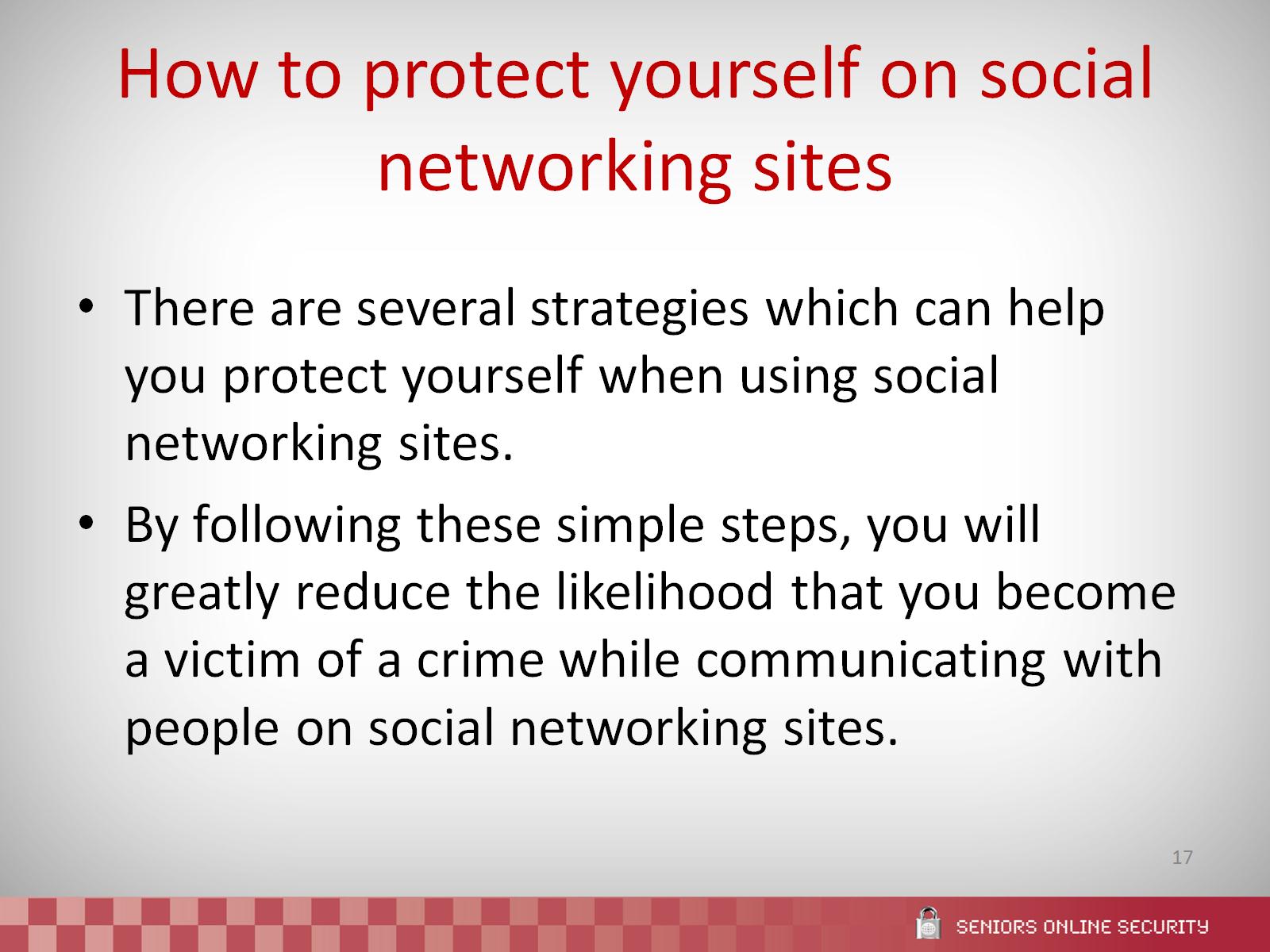 How to protect yourself on social networking sites
[Speaker Notes: Refer to page 10 of the booklet.

It is important that everyone recognises their vulnerability when using social networking sites. This is not to say that people should be scared and not use them, but it is to say that everyone needs to be aware and vigilant. Thinking that it will never happen to you is not helpful and can lead to a person to ignore warning signs. 

The following steps cannot guarantee that nothing will happen, but they can greatly reduce the chances that something does happen to you on a social networking site.]
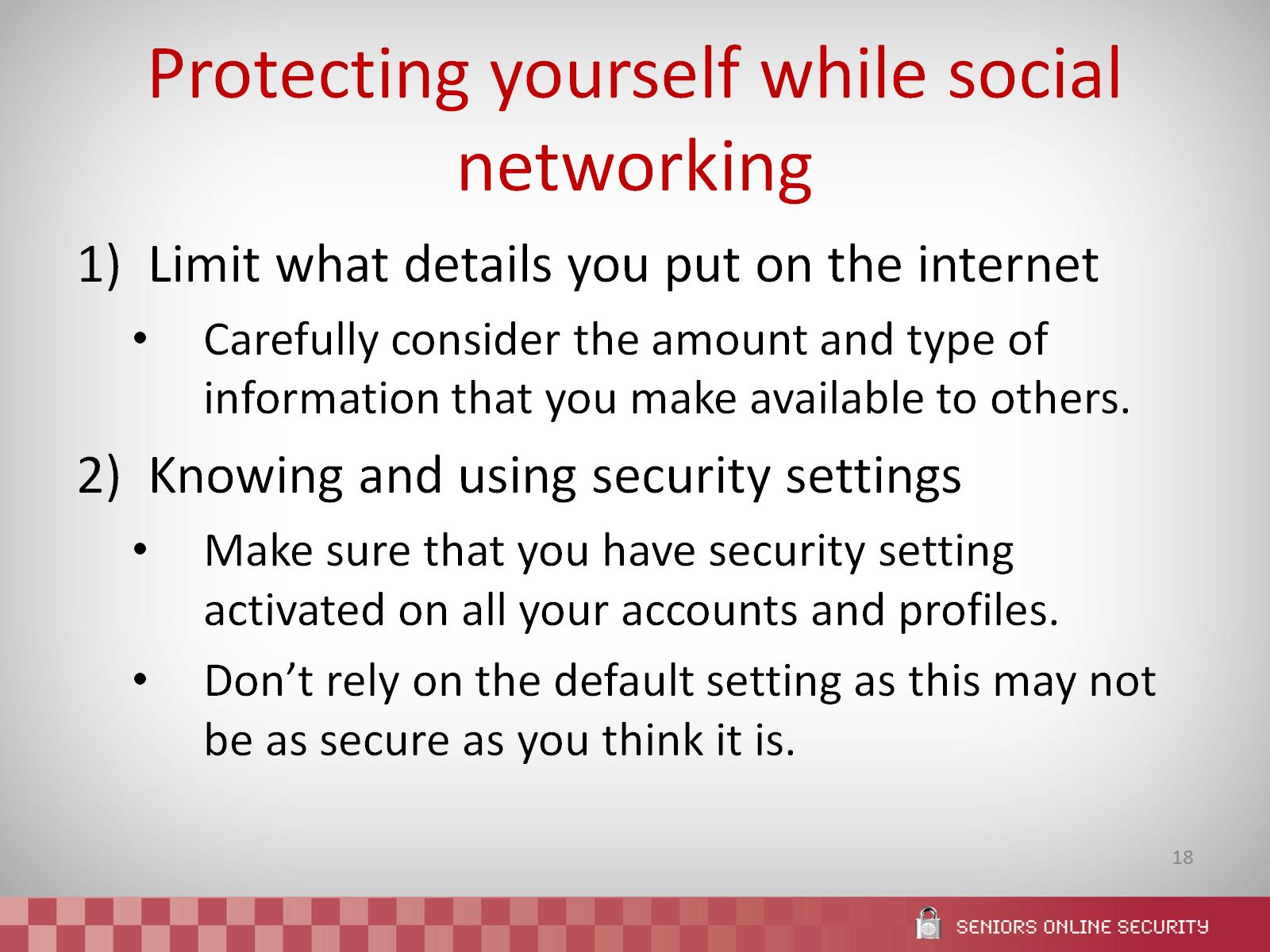 Protecting yourself while social networking
[Speaker Notes: Refer to pages 10-11 of the booklet.

The easiest way to protect your identity is to limit the amount of personal details that you make available to others on the internet. Carefully consider the amount and type of information that you post on social networking sites. 

All social networking sites and other accounts will have security settings available to users. It is important to look at these settings and find one that you are happy with. Do not rely on the default setting as it might not be as secure as you want it to be. You can experiment with the settings and change them until you are satisfied.]
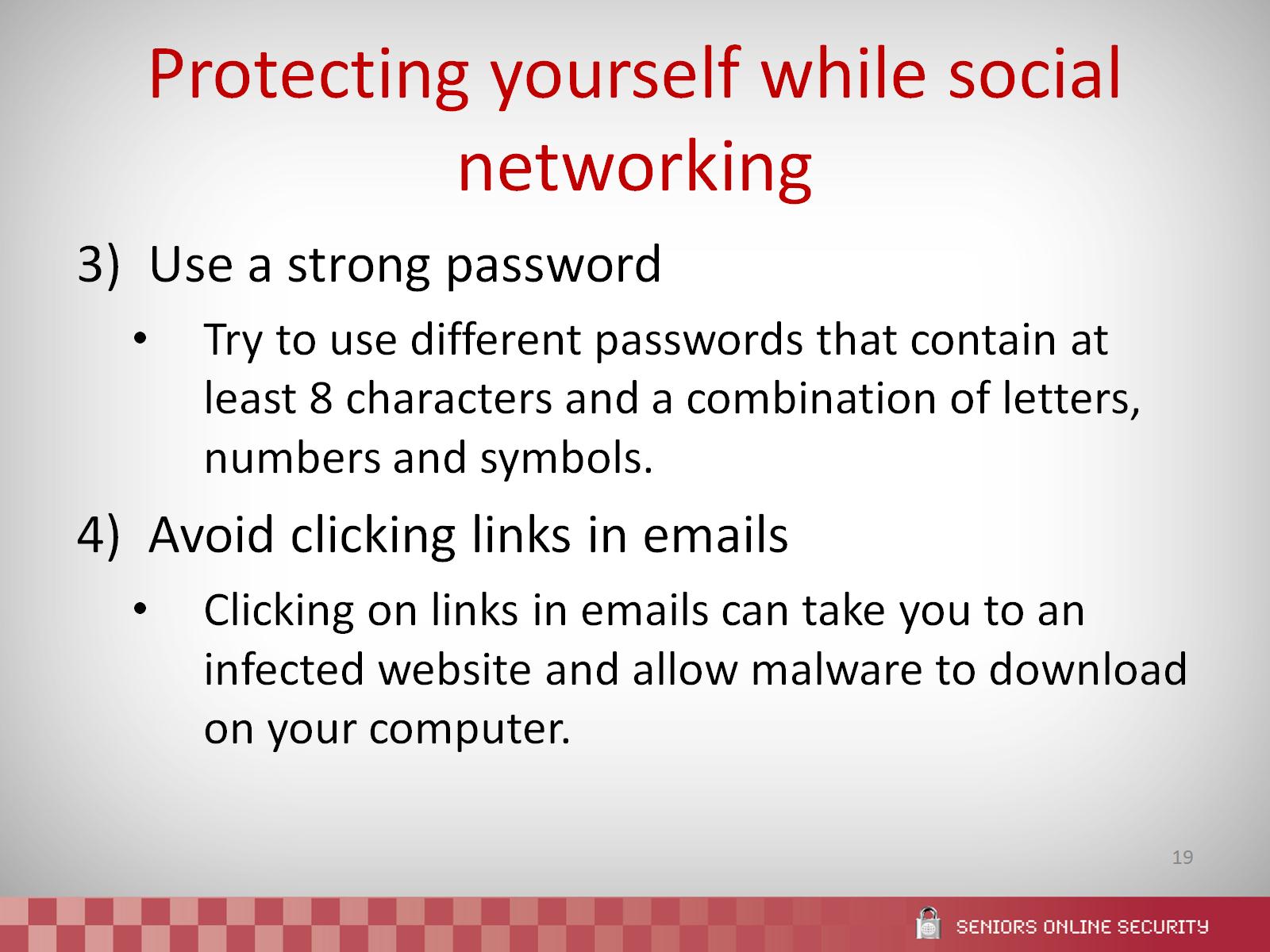 Protecting yourself while social networking
[Speaker Notes: Refer to pages 11-12 of the booklet. 

A password is the only thing that stands between your accounts and the rest of the world. In the same way that we buy strong security systems to protect our homes and vehicles, you should use strong passwords to protect your accounts. Avoid using the same password for everything and try to make it at least eight characters long, with a combination of letters, numbers and symbols. Don’t give your passwords to anyone and don’t write them down, especially next to your computer. 

Clicking on links in emails can be harmful to your computer. You might think it is taking you to a story or photo however, it might be taking you to a compromised website which allows malware to download on your computer. Think twice before clicking on email links, particularly from people you don’t know.]
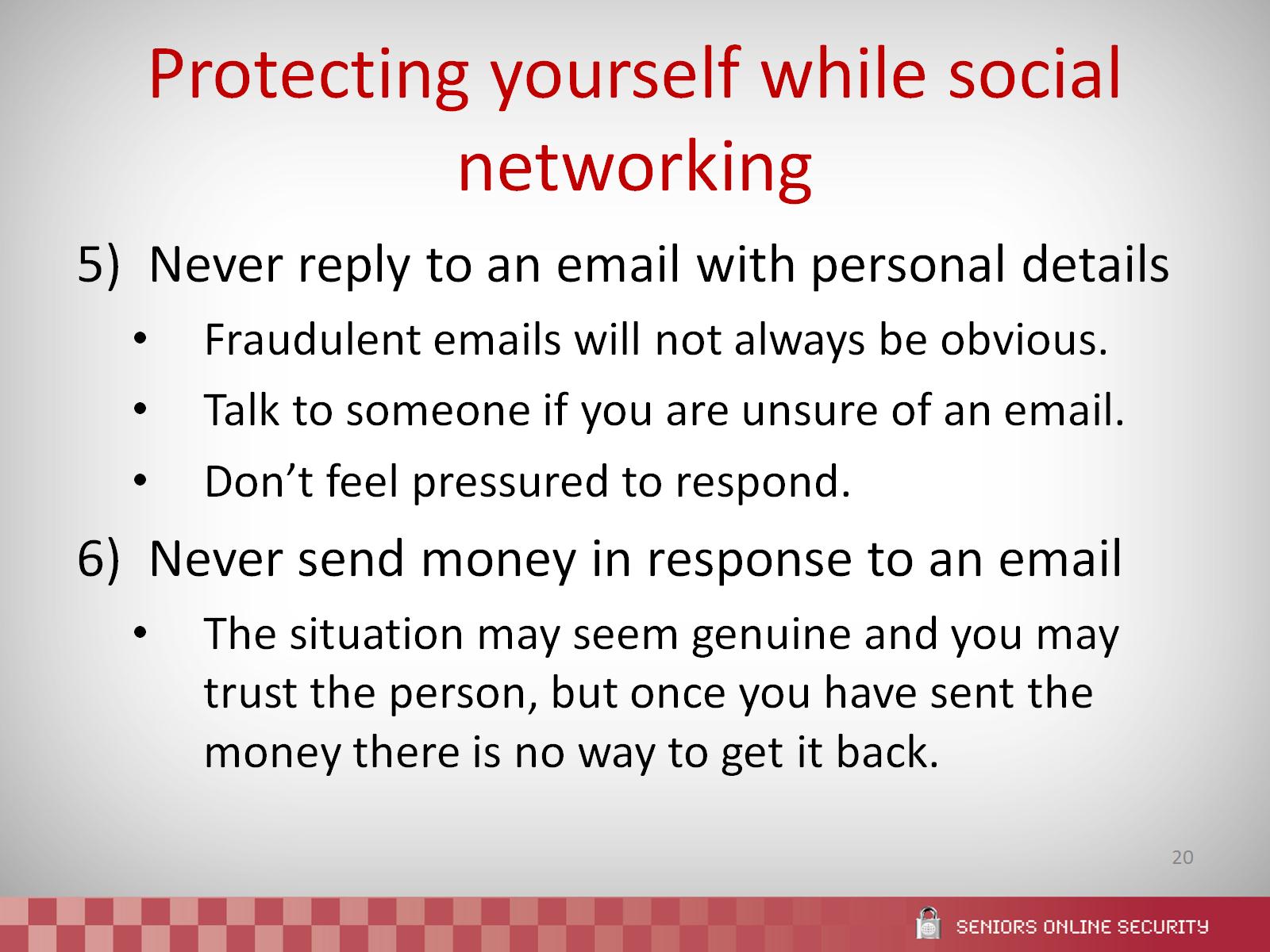 Protecting yourself while social networking
[Speaker Notes: Refer to pages 12-14 of the booklet. 

Fraudulent emails will always ask for personal details. The way in which you are asked for personal details will vary and can seem to be both logical and rational. The email might look genuine. However, you should never have to provide personal details in response to an email. If you are unsure, talk to someone else about the email. You have a right to be suspicious about an email asking for personal details. You don’t have to reply to an email if you don’t feel right about it. 

You should be very wary if someone asks you to send them money in response to an email, especially if you have just met them on a social networking site and haven’t met them in person. While you might think that you know them well, it is very likely to be fraud, and once you have sent the money, it is gone and there is nothing that the banks or police can do to get it back. Just because you have been asked to send money, doesn’t mean you have to send it. If you are unsure about the request, talk to someone you trust about the email.]
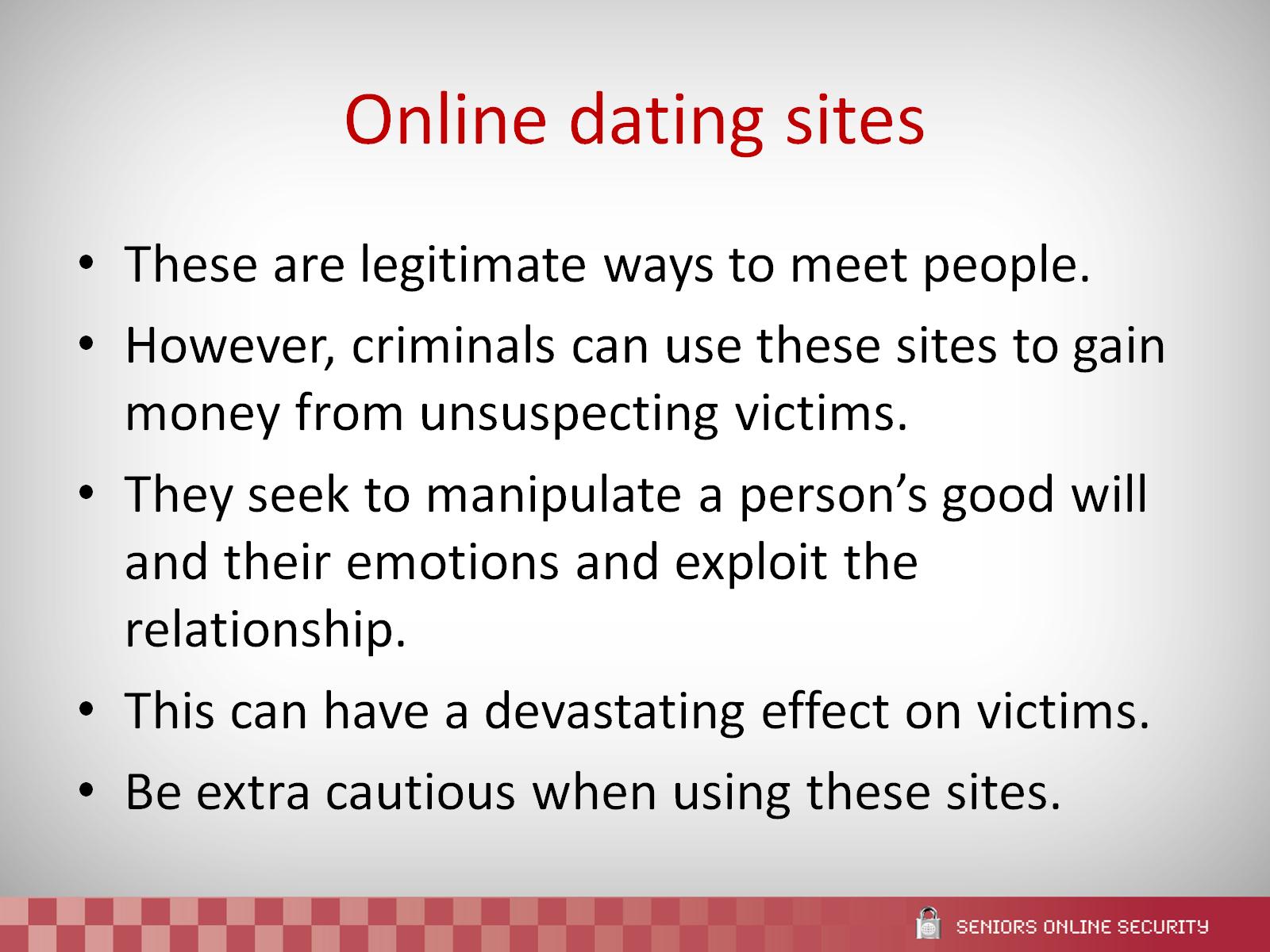 Online dating sites
[Speaker Notes: Refer to pages 15-16 of the booklet.

Romance fraud is the fastest growing type of fraud victimisation. Many people are turning to the internet to find friendship and romance, however not all are successful. While many profiles on these sites are genuine, many are not and there are people who will pose as a friend or partner in order to get your money. If you think you are in a relationship with a person, the level of trust and commitment is higher, and therefore your ability to be objective when asked for money is reduced. 

You should not be afraid to use these sites to find friends or a partner. However, you do need to be extra cautious when communicating with people, especially if you are asked to send money at any point in the relationship. Think carefully about it, talk to someone you trust, and remember that if you send money and it turns out to be fraud, the money is gone and cannot be retrieved. 

There is an example on page 15 of the booklet which you can read out and discuss, which illustrates how this occurs.]
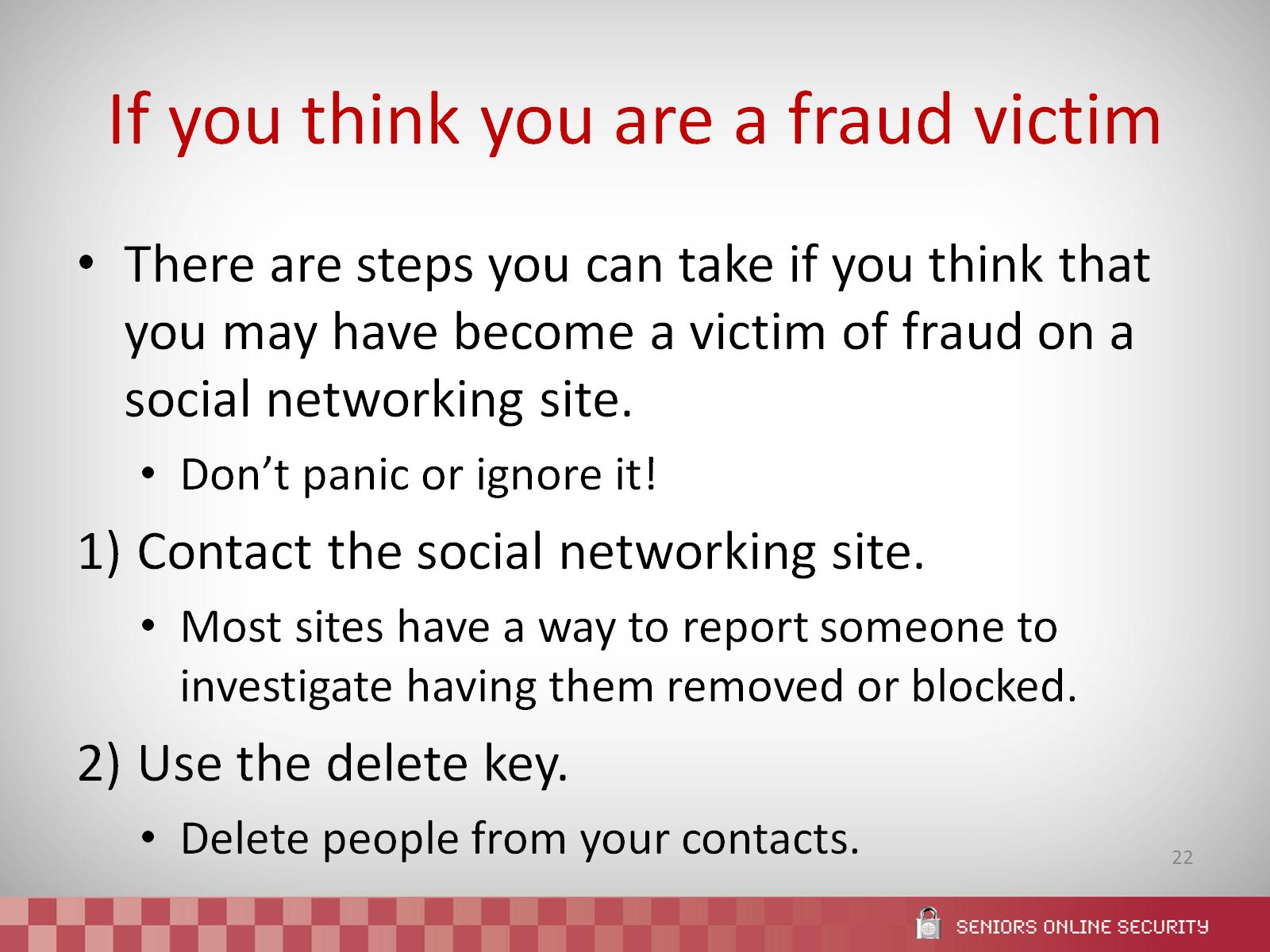 If you think you are a fraud victim
[Speaker Notes: Refer to page 17 of the booklet. 

If you think that have become a victim of fraud while using a social networking site, the most important thing is not to panic or ignore it. There are steps you can take. 

You should contact the social networking site to report the person you have been communicating with. Outline their actions and why you feel they should be removed or blocked from. It is up to the site to investigate and take action based on your report. 

The easiest thing to do is to use the delete key. Remove people from your contact list who you don’t want to communicate with. If you don’t reply to a person, they will soon leave you alone. Also only accept invitations and requests from people that you know and don’t think that a greater number of contacts makes you a more valuable or popular person.]
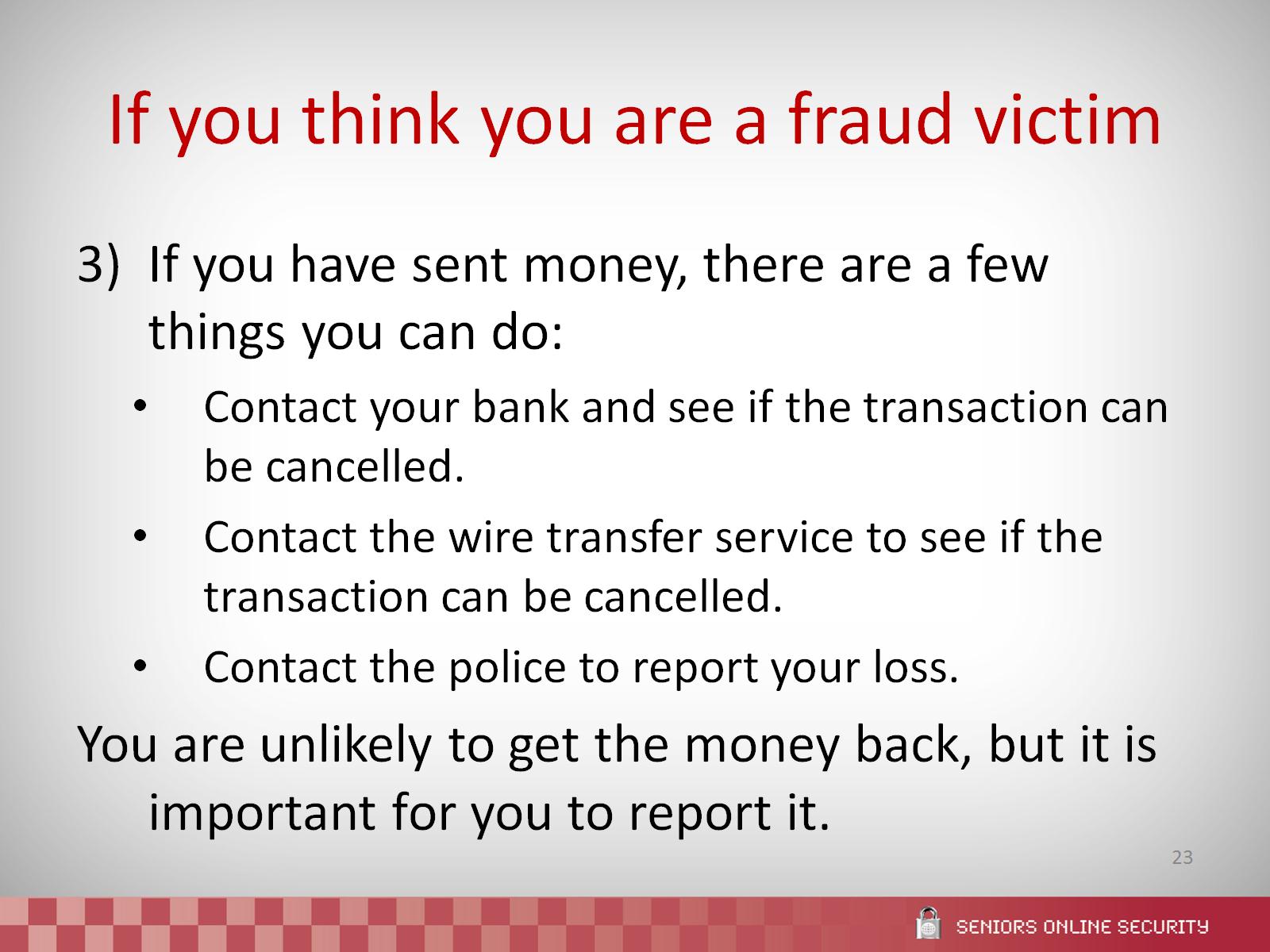 If you think you are a fraud victim
[Speaker Notes: Refer to pages 18-19 of the booklet. 

If you have sent money, it is understandable that you will be upset, but be prepared that agencies will not help you in the way that you want or expect. If you have sent money via a bank or a wire transfer service, it is unlikely that the transaction can be cancelled or that the money can be recovered. Once you have transferred the money, it is extremely unlikely that you will be able to get it back. If you have lost money, you should report it to the police, for even though they can’t get the money back for you, it is important that they know what types of crimes are being committed. They can then advertise prevention messages for others in the community.]
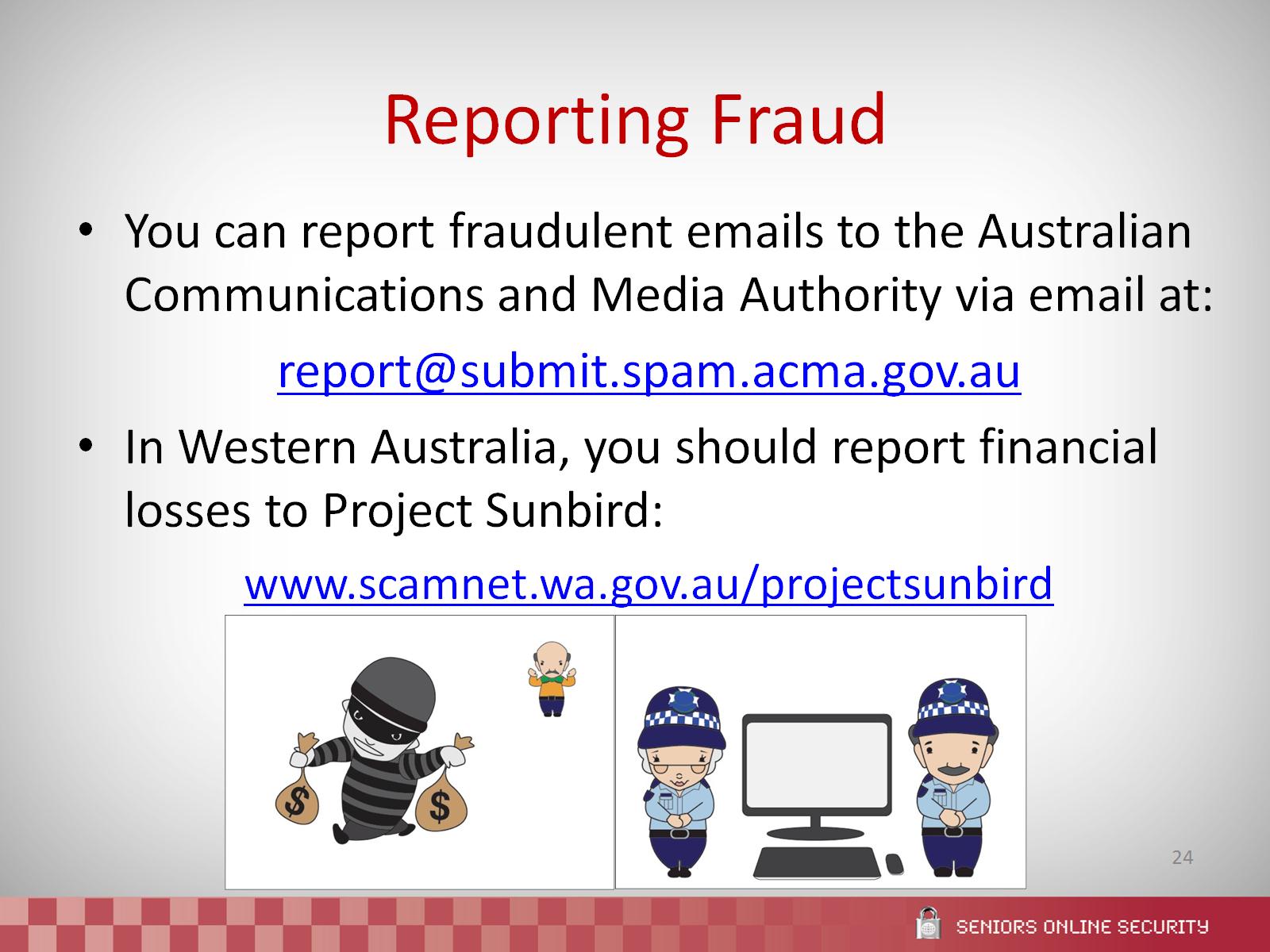 Reporting Fraud
[Speaker Notes: Any fraudulent emails can be reported to the Australian and Media Communications Authority by the email address above. Further details about this reporting mechanism can be found at the ACMA website. 
http://www.acma.gov.au/WEB/STANDARD/pc=PC_310300 or see the below excerpt from the website. 

“Spam email 
Email spam can now be reported to the ACMA by forwarding the message to the Spam Intelligence Database on report@submit.spam.acma.gov.au 
More information on how these reports assist the ACMA is available. 
Important note:When forwarding an email message, please do not change the subject line of the message or add additional text. The ACMA will only contact you in relation to a report if it requires further information to assist it in its anti-spam activities. Spam SMS 
The ACMA has launched Spam SMS, a service to allows you to quickly and easily report SMS you suspect may breach Australia’s spam laws. 
When you receive a SMS message that you think might be spam, you can now forward it to 0429 999 888, the dedicated telephone number for Spam SMS. You will be billed the standard rate charged by your mobile phone provider for sending an SMS message. You can also register to use the service.” 

Any financial losses should be reported to the police, through Project Sunbird at www.scamnet.wa.gov.au/projectsunbird.]
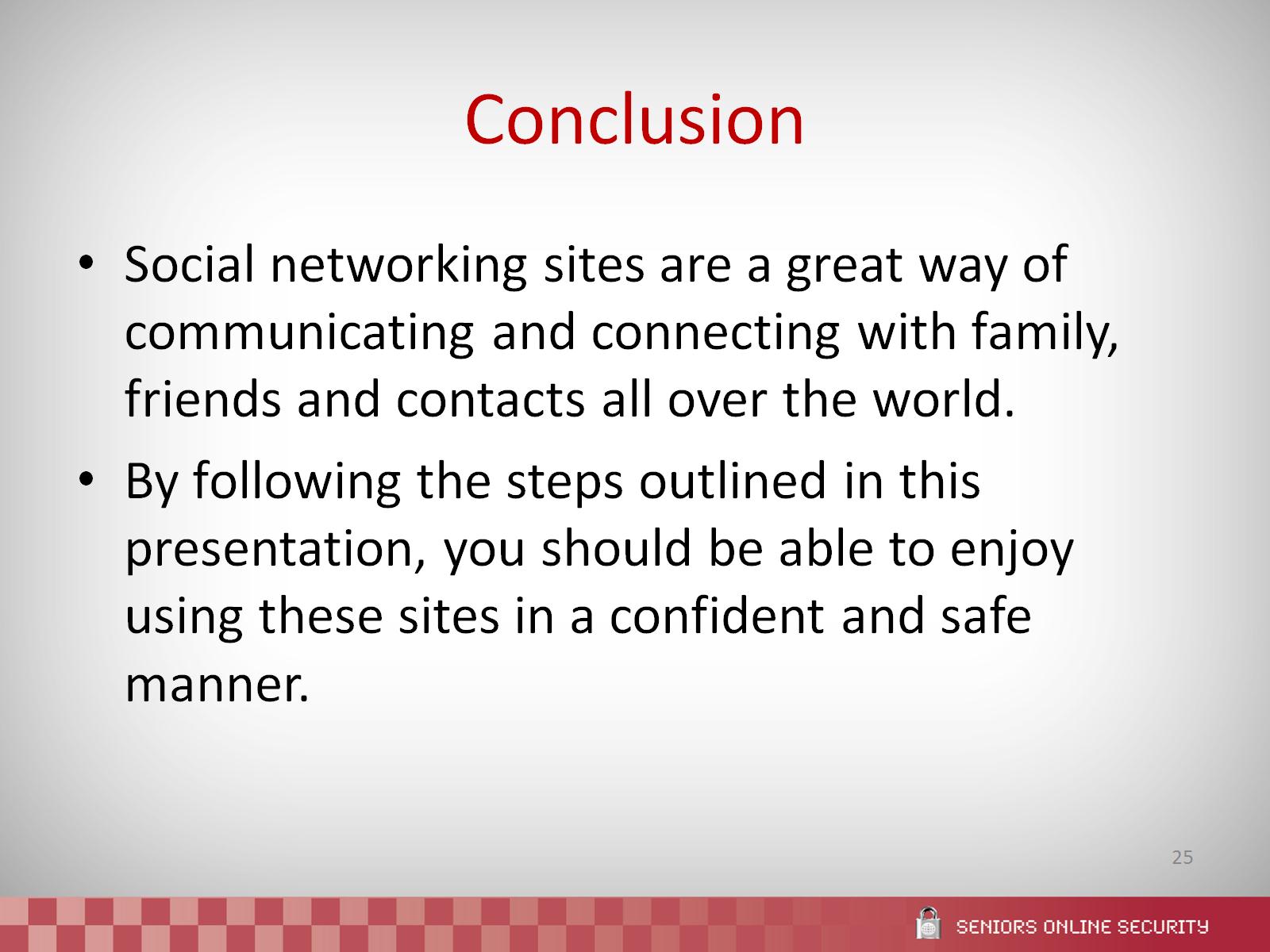 Conclusion
[Speaker Notes: Refer to page 20 of the booklet. 

Social networking sites are a great way of staying in touch with people and starting new relationships. While there are risks that people need to be aware of, by following the steps outlined in this presentation, this will dramatically reduce the chances something adverse happening.]
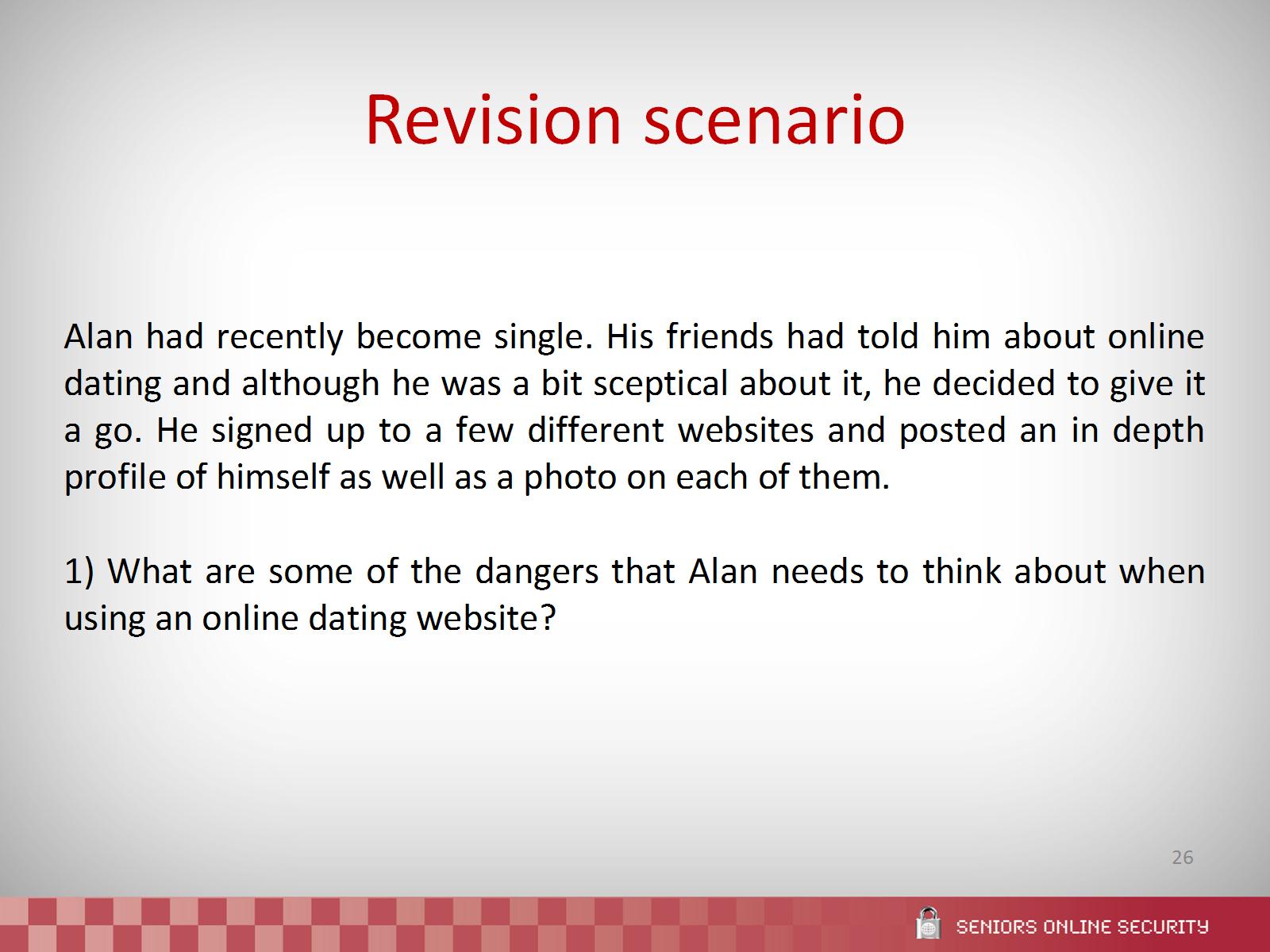 Revision scenario
[Speaker Notes: Refer to page 21 for the scenario and page 25 for the answer to the question. 

This scenario encourages your group to discuss some of the issues that have been presented. It allows people to apply some of the knowledge to a real life example. You should try and use this scenario to promote discussion between people about some of the risks identified and what could be done to prevent it from happening to them. Also get people to think whether any of this applies to their own situation, and if so, get them to write down an action plan of how they are going to fix whatever problem they have identified.]
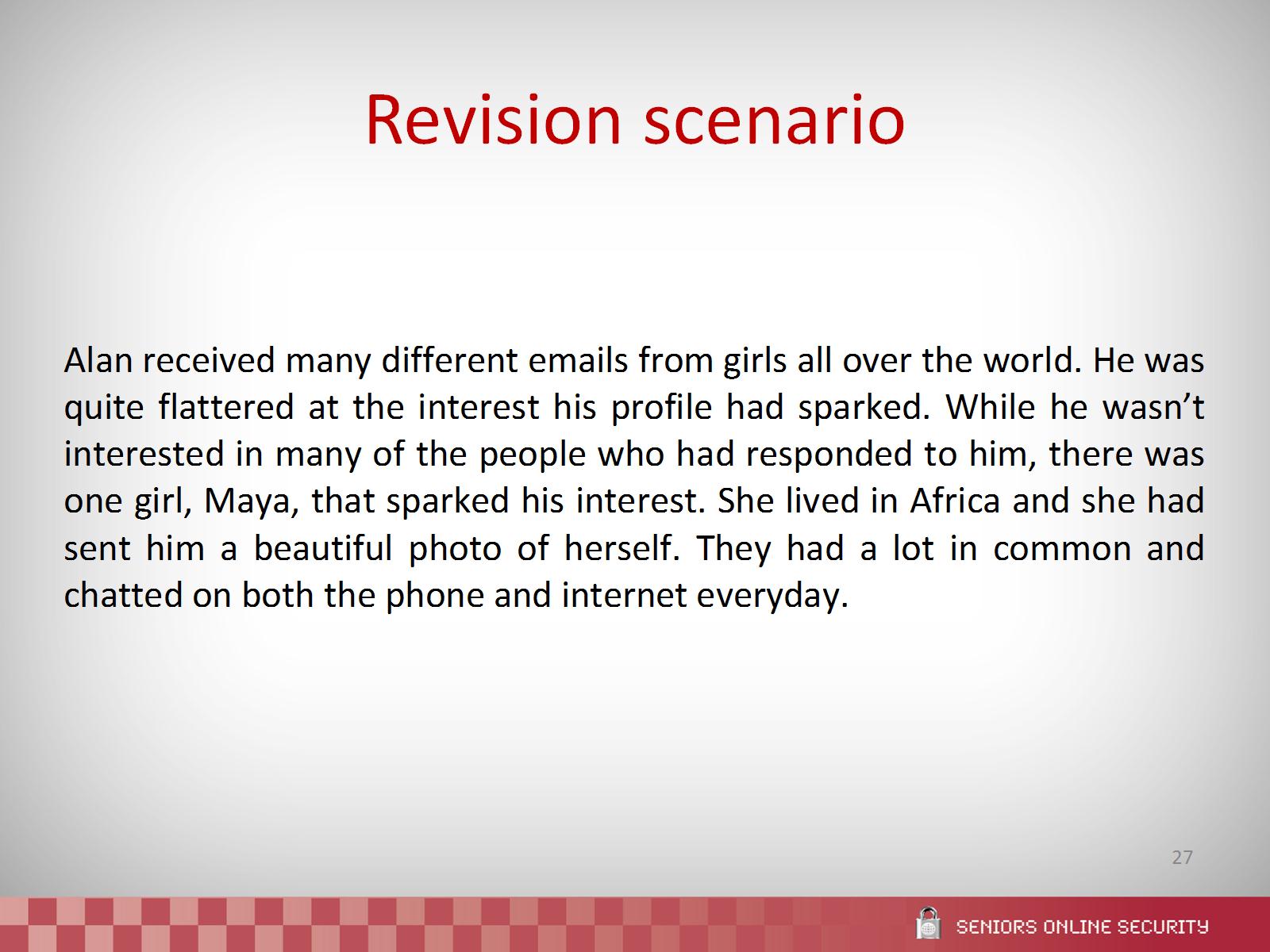 Revision scenario
[Speaker Notes: Refer to page 21 for the scenario.]
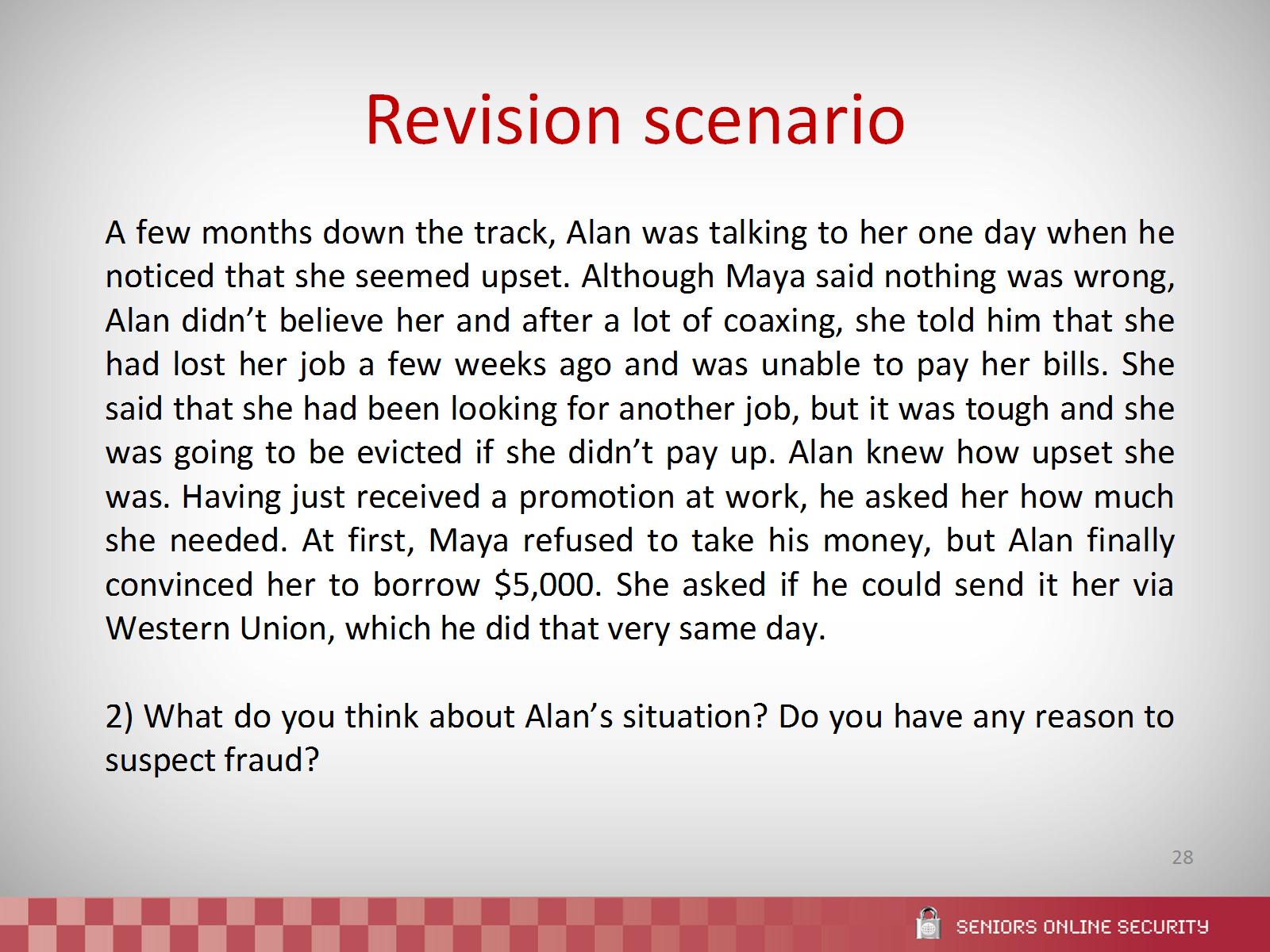 Revision scenario
[Speaker Notes: Refer to page 21 for the scenario and pages 25-26 for the answer to the question. 

This scenario encourages your group to discuss some of the issues that have been presented. It allows people to apply some of the knowledge to a real life example. You should try and use this scenario to promote discussion between people about some of the risks identified and what could be done to prevent it from happening to them. Also get people to think whether any of this applies to their own situation, and if so, get them to write down an action plan of how they are going to fix whatever problem they have identified.]
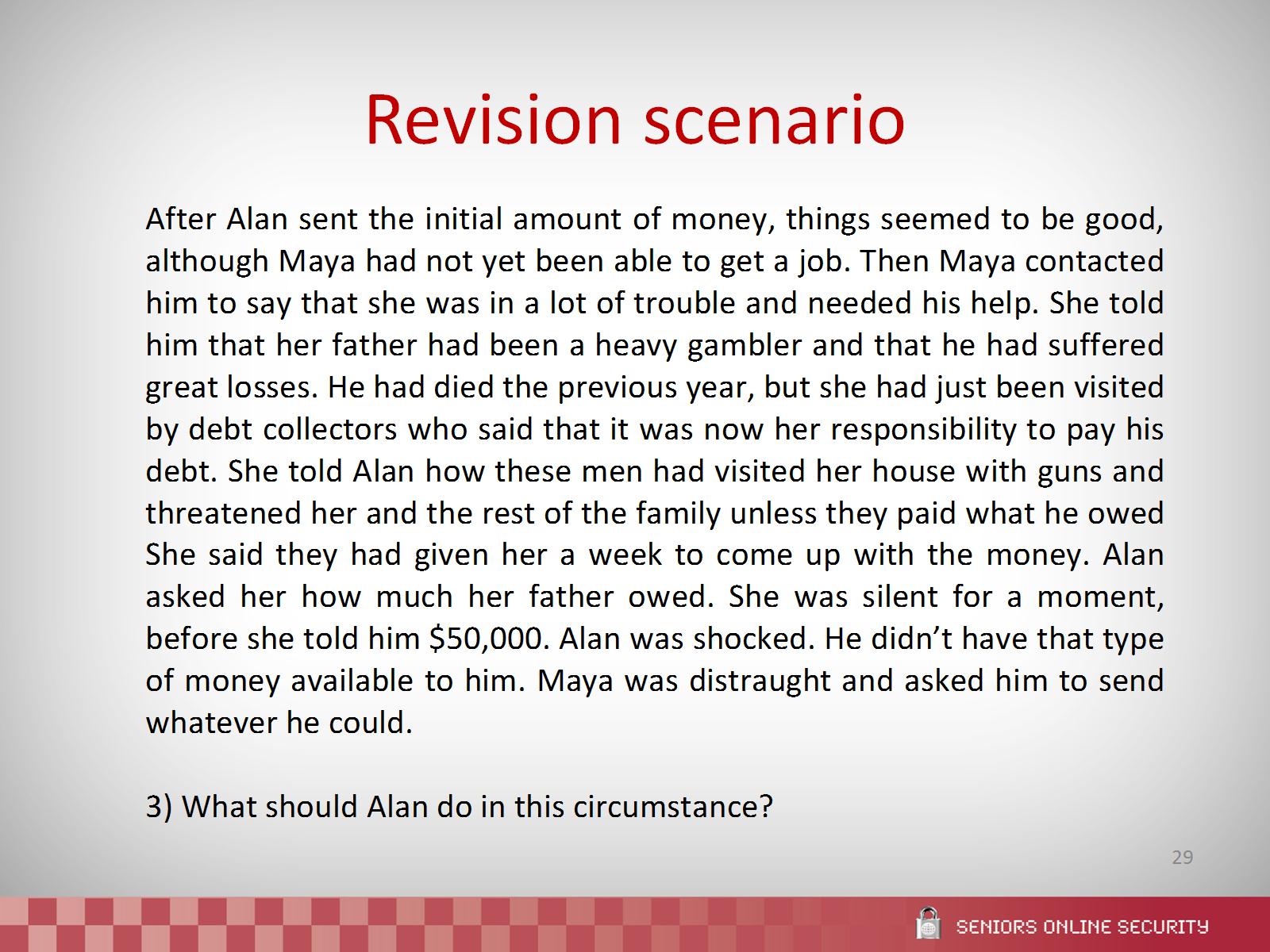 Revision scenario
[Speaker Notes: Refer to pages 21-22 for the scenario and page 26 for the answer to the question. 

This scenario encourages your group to discuss some of the issues that have been presented. It allows people to apply some of the knowledge to a real life example. You should try and use this scenario to promote discussion between people about some of the risks identified and what could be done to prevent it from happening to them. Also get people to think whether any of this applies to their own situation, and if so, get them to write down an action plan of how they are going to fix whatever problem they have identified.]
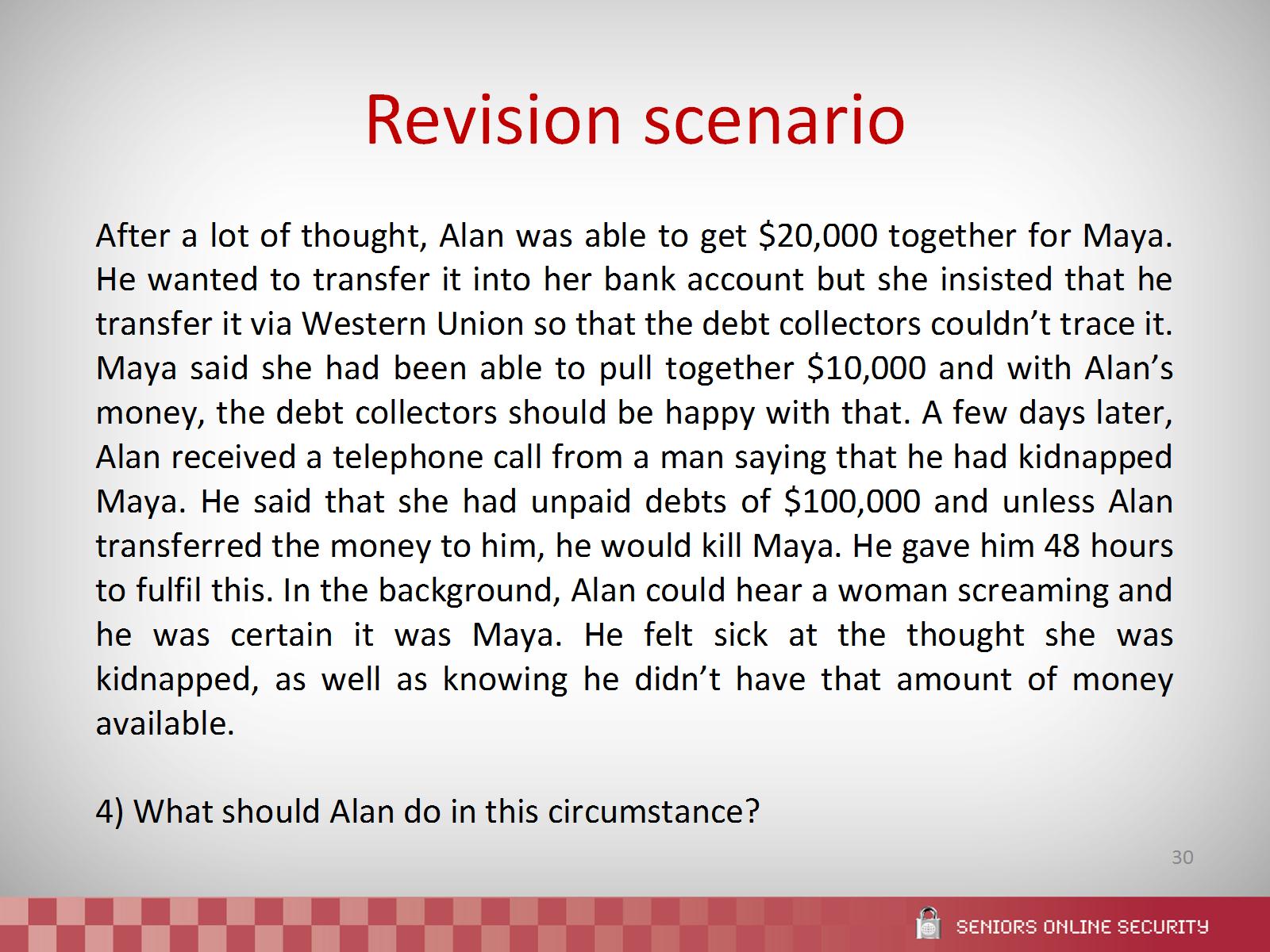 Revision scenario
[Speaker Notes: Refer to page 22 for the scenario and pages 26-27 for the answer to the question. 

This scenario encourages your group to discuss some of the issues that have been presented. It allows people to apply some of the knowledge to a real life example. You should try and use this scenario to promote discussion between people about some of the risks identified and what could be done to prevent it from happening to them. Also get people to think whether any of this applies to their own situation, and if so, get them to write down an action plan of how they are going to fix whatever problem they have identified.]
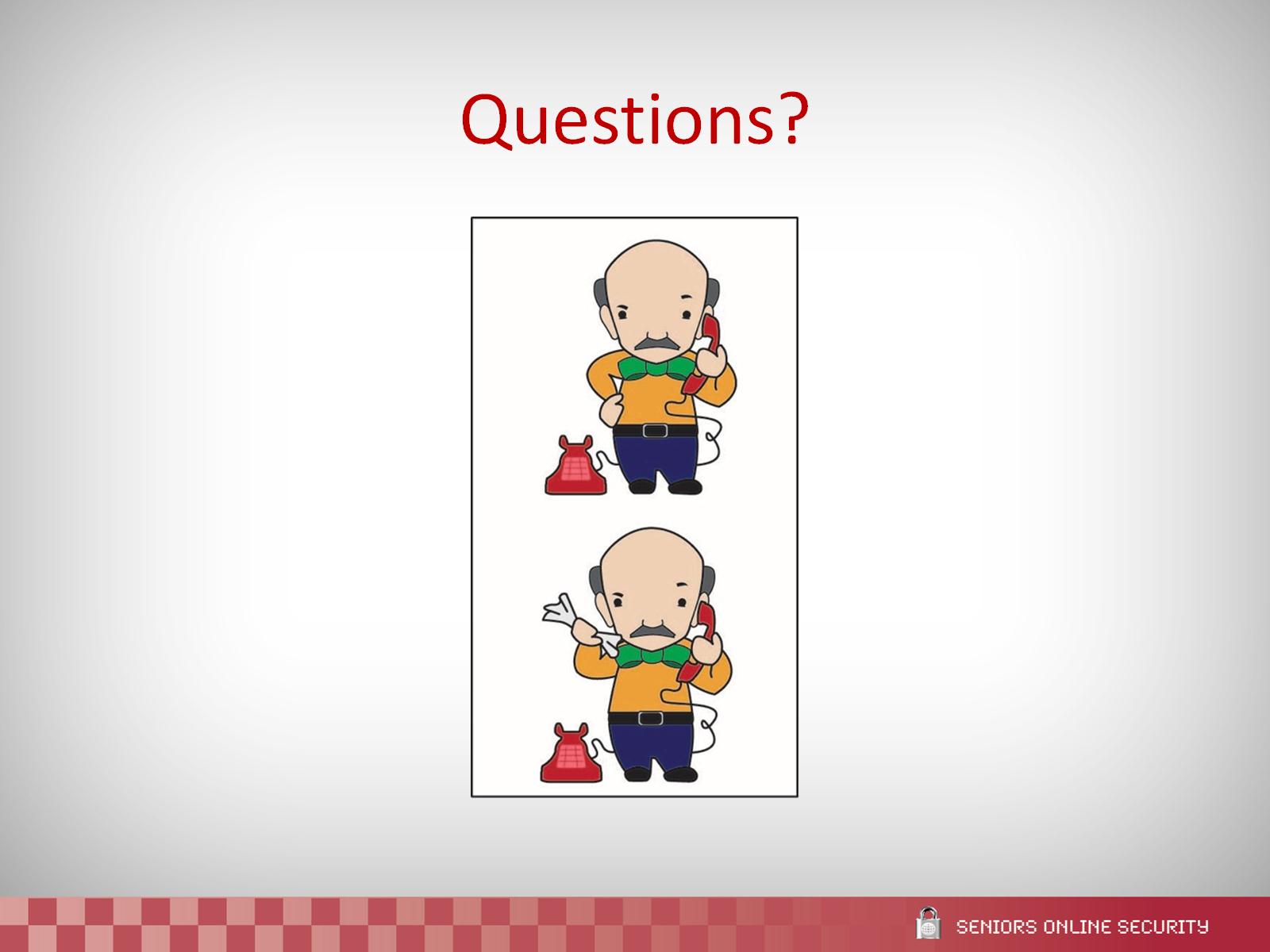 Questions?
[Speaker Notes: This is a good time to see if anyone has any questions about what has been presented. Answer the questions if you can, but if you don’t know the answer, that’s ok. Write the question/s down and as a group, work out who will find out the answer/s.]
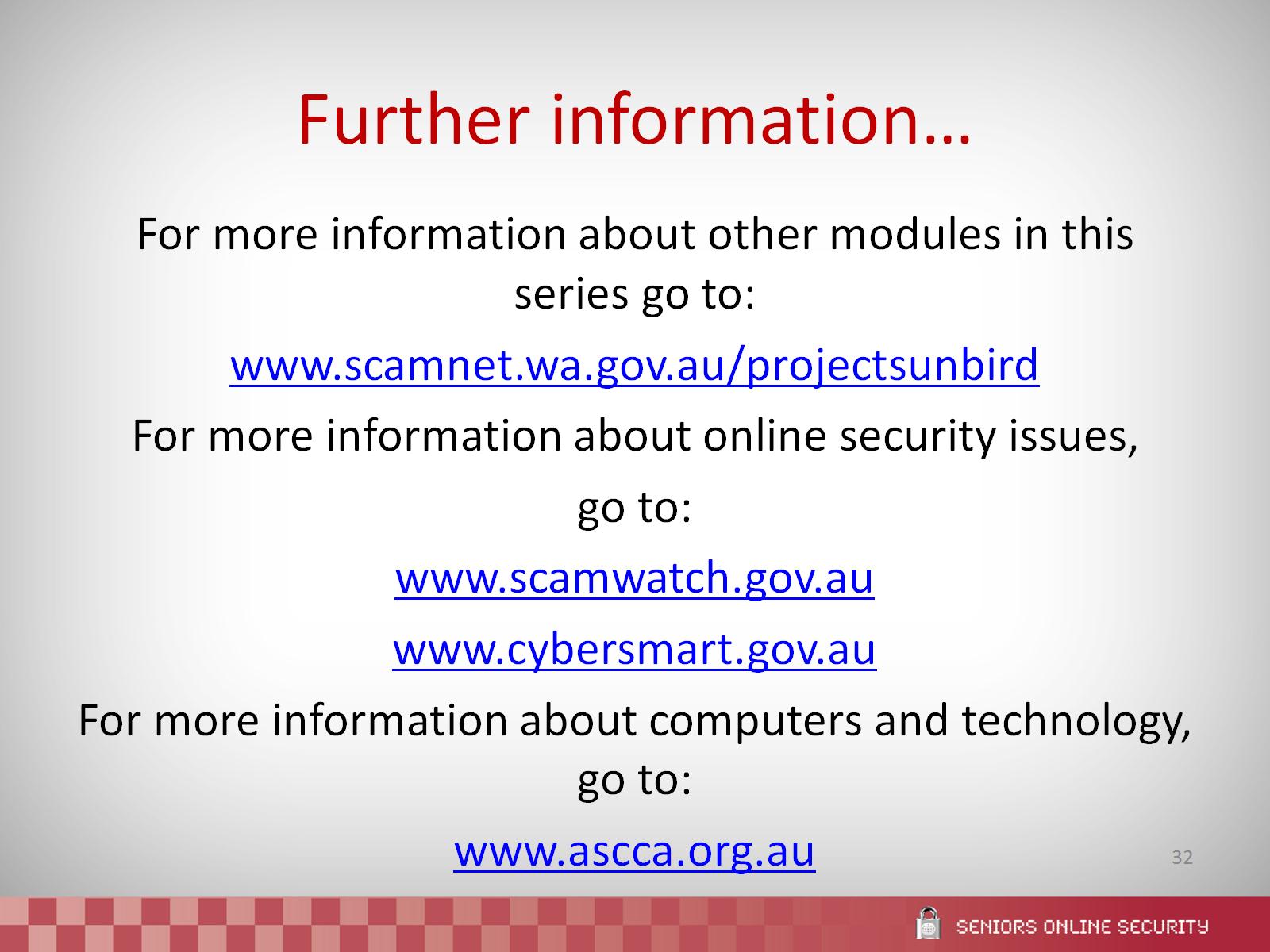 Further information…
[Speaker Notes: There are a number of places that you can find other information on computer security. These websites provide a good starting point.

It might be good to locate a few local numbers of police, banks and IT professionals before you do the presentation, so that you can refer people to appropriate contacts if they need it.]